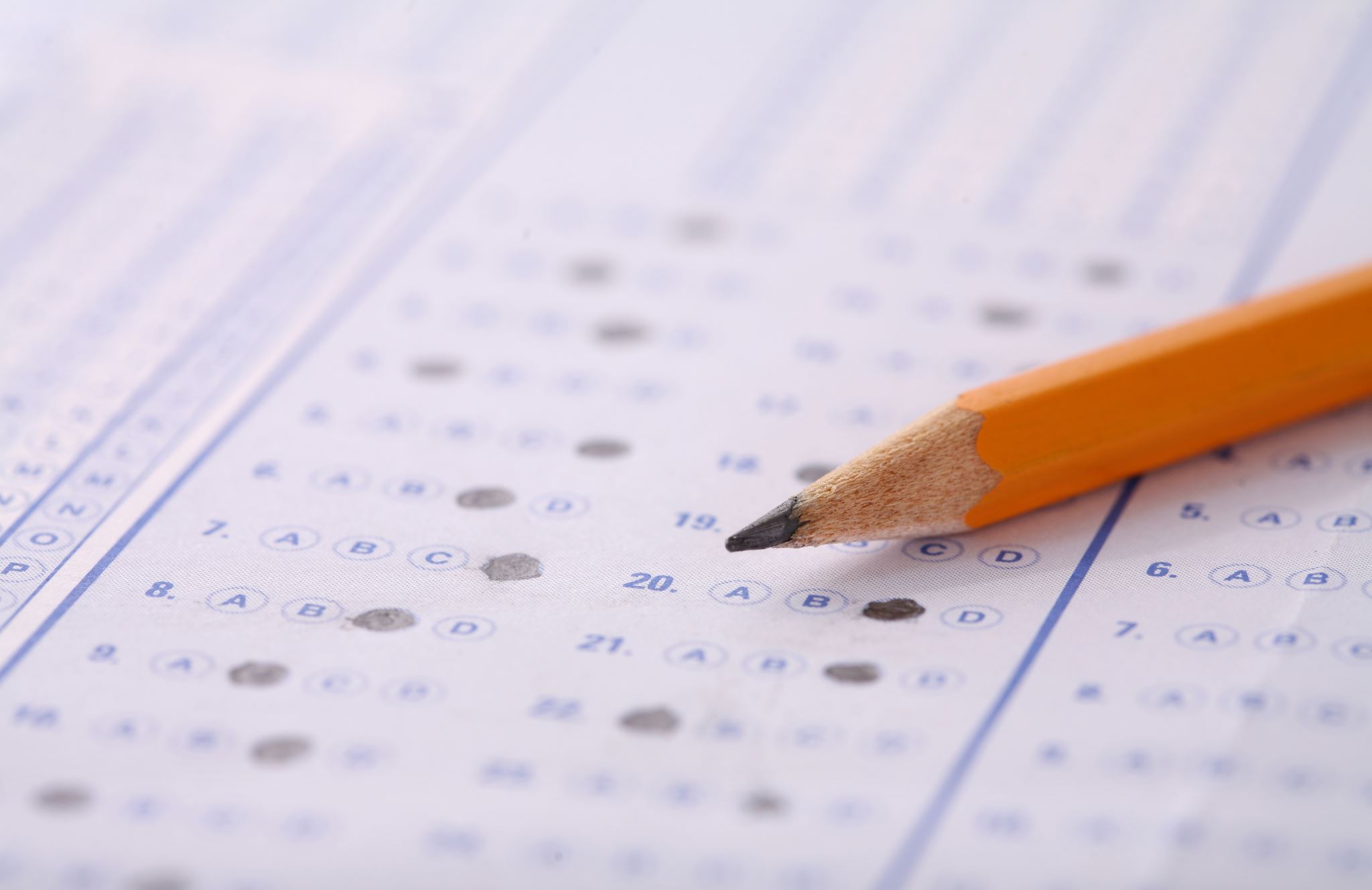 ММО учителей истории и обществознания24.04.2024
???
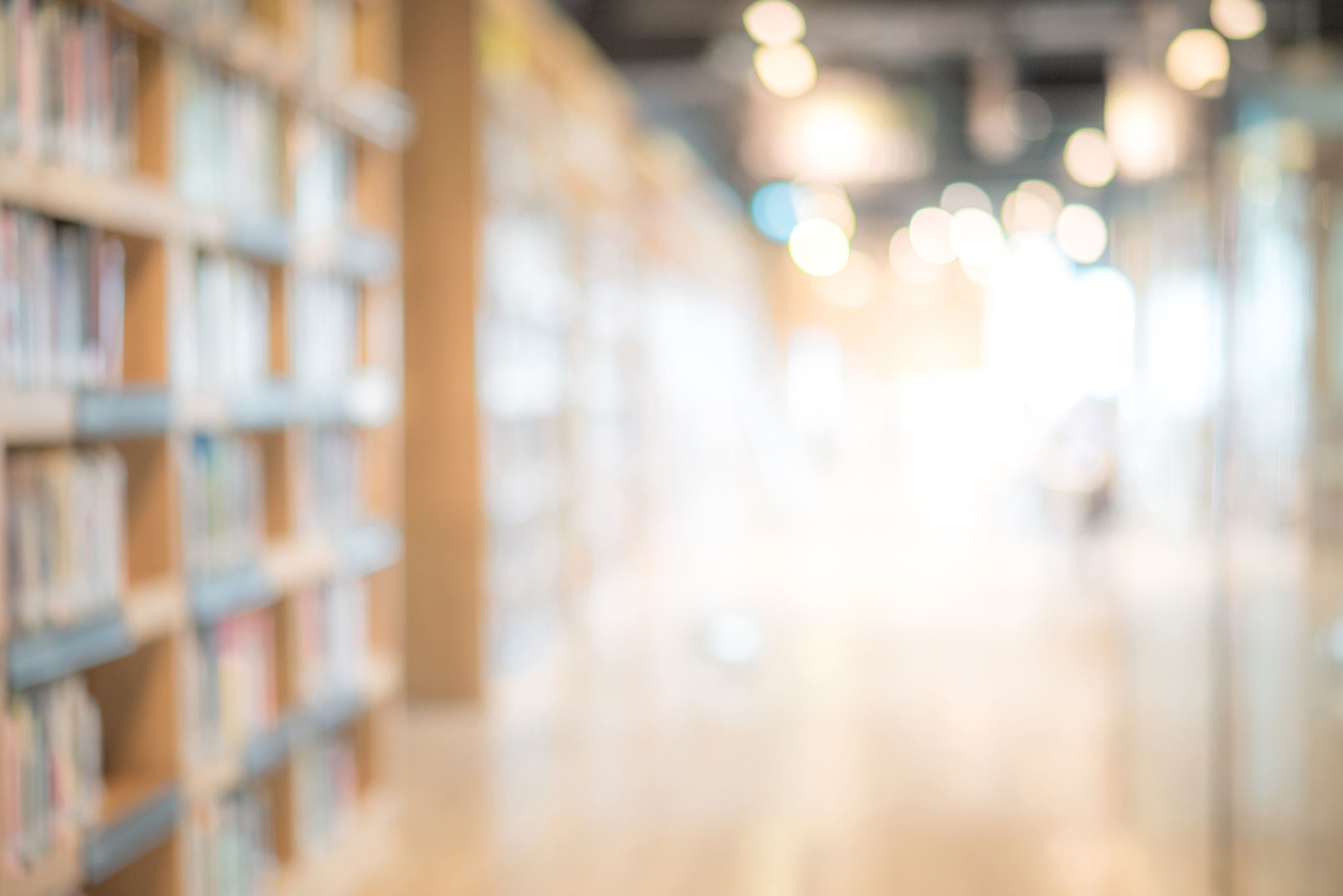 1.  Ощущаете ли вы до сих пор, что стандарты новые?

2. Как сильно за последние 10 лет изменился стиль вашей работы?

3. Повысилось ли, по вашему, качество образования?

4. Если «да», то что этому способствовало?

5. Если «нет», то кто виноват?
Не позволяйте школе мешать вашему образованию.     
                                                                                         
                                                                                       М.Твен
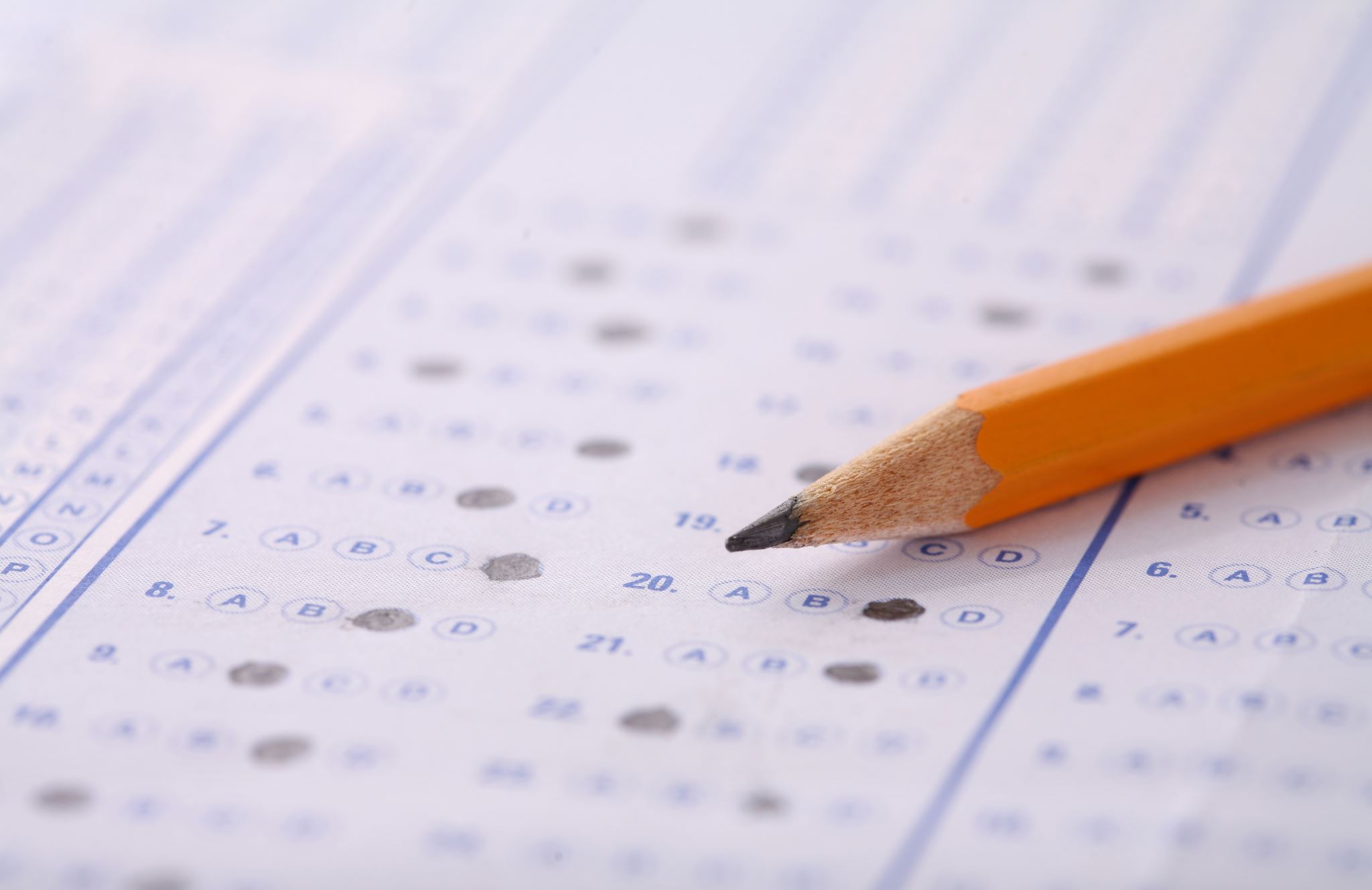 Проблемы:       Представления о современном уроке остаются расплывчатыми.      «Самостоятельность» действий обучающихся и самоустранение учителя привело к нивелированию методов словесного обучения.      Из года в год наблюдается снижение качества образования, в т.ч. и исторического.    Учитель должен решать несвойственную ему задачу исследовательского уровня, связанную с конструированием учебного процесса для обеспечения требований ФГОС.      Реальный педагогический эффект достигается для ограниченной группы учащихся с изначальной высокой подготовкой в предметной области и развитыми общеучебными навыками.      Массовая же практика доказывает преимущество традиционного учебного процесса с прямым управлением деятельностью учащихся.
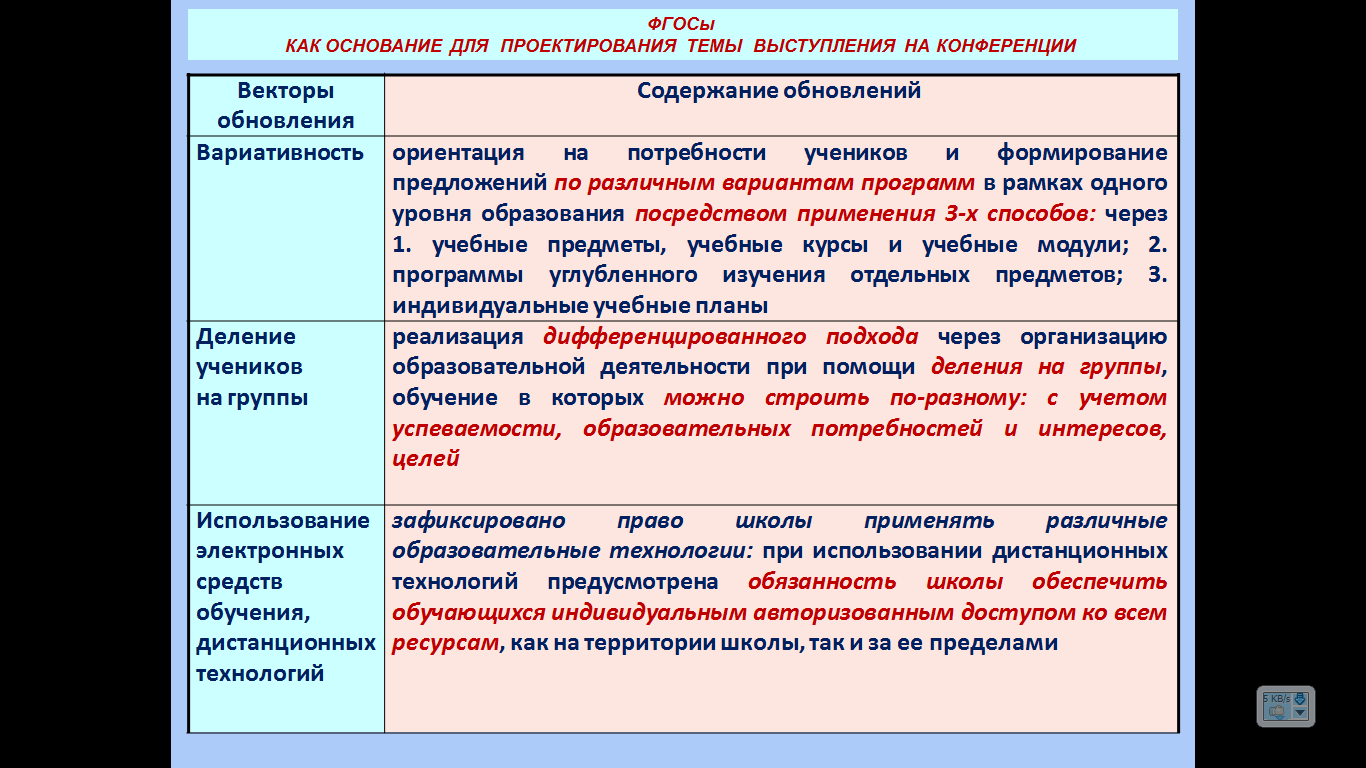 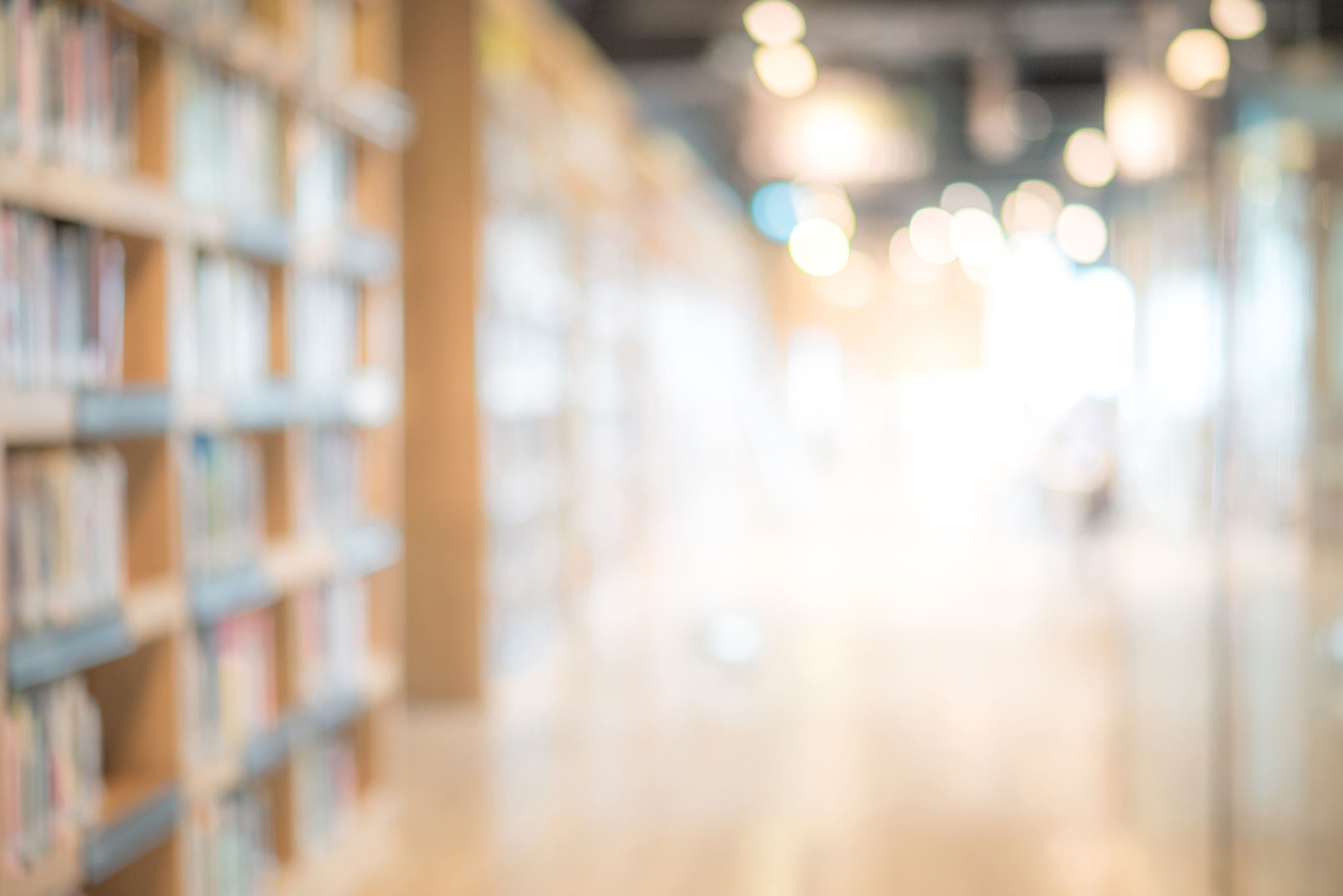 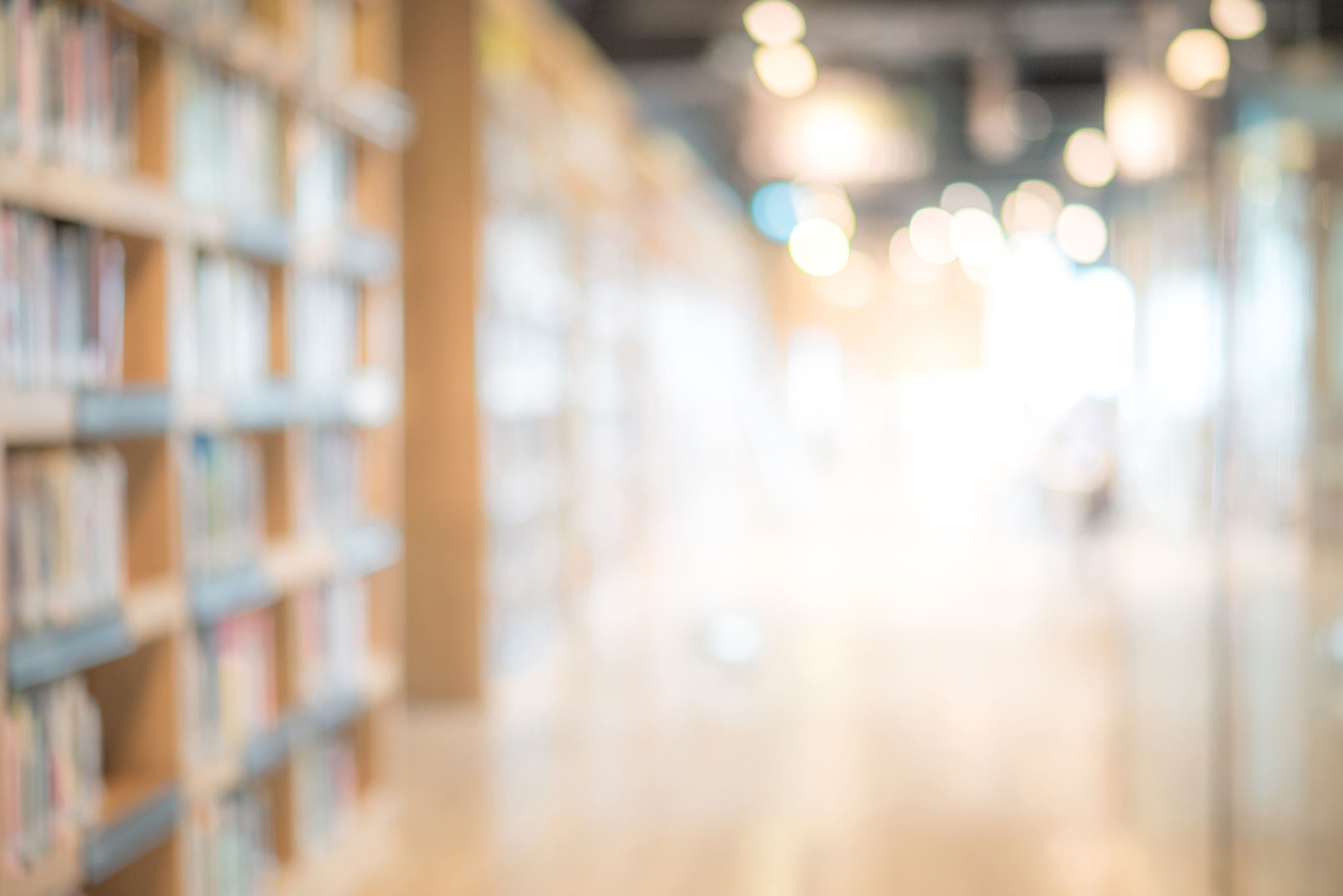 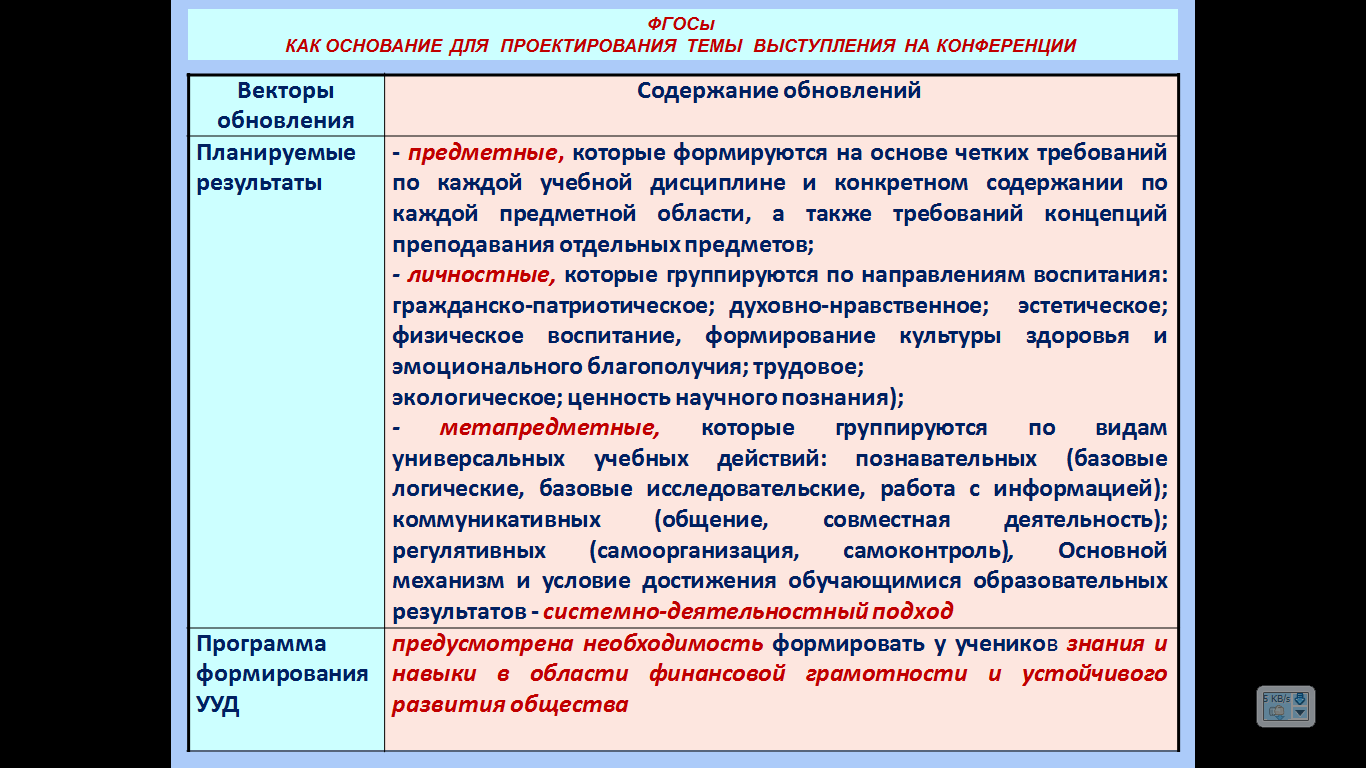 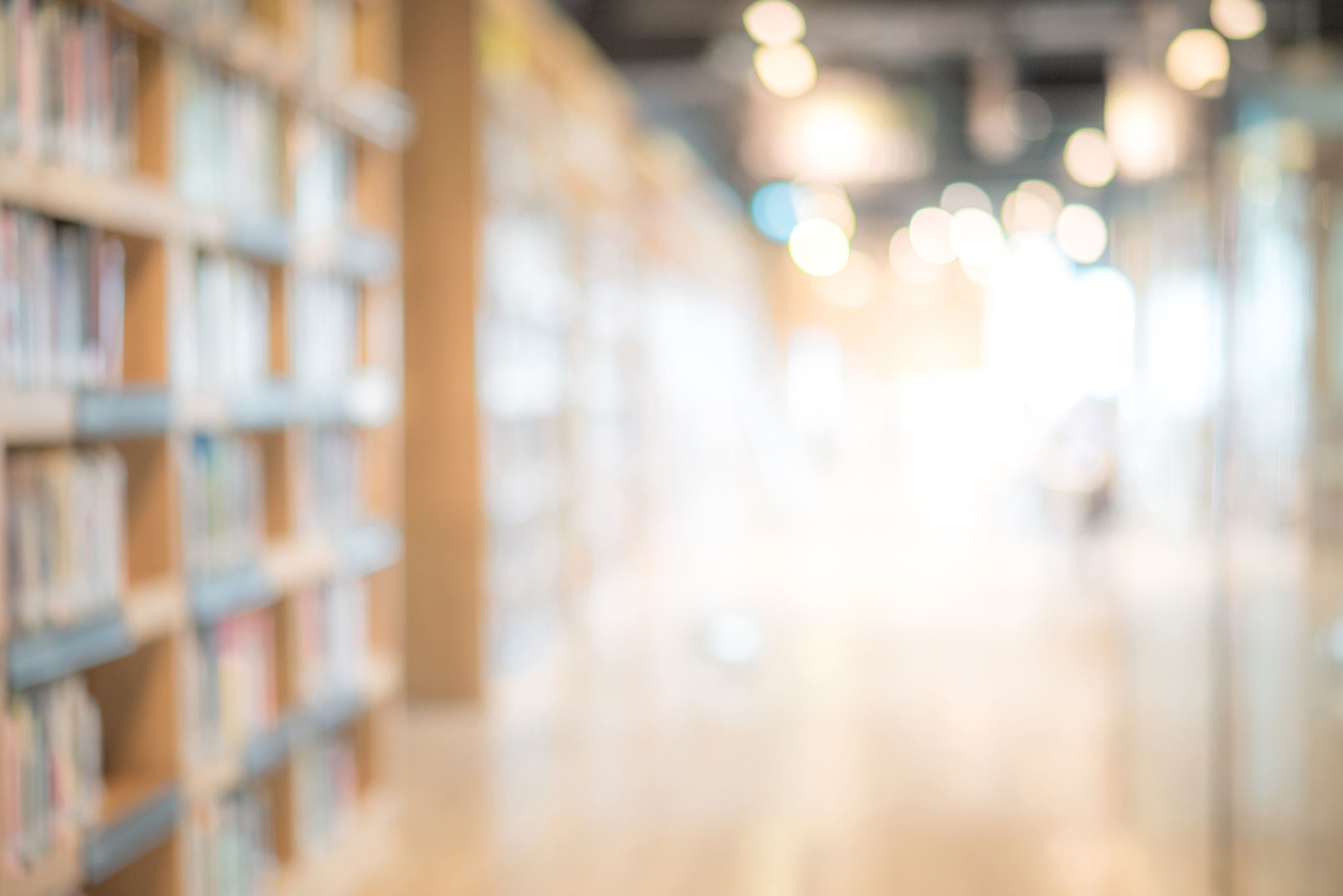 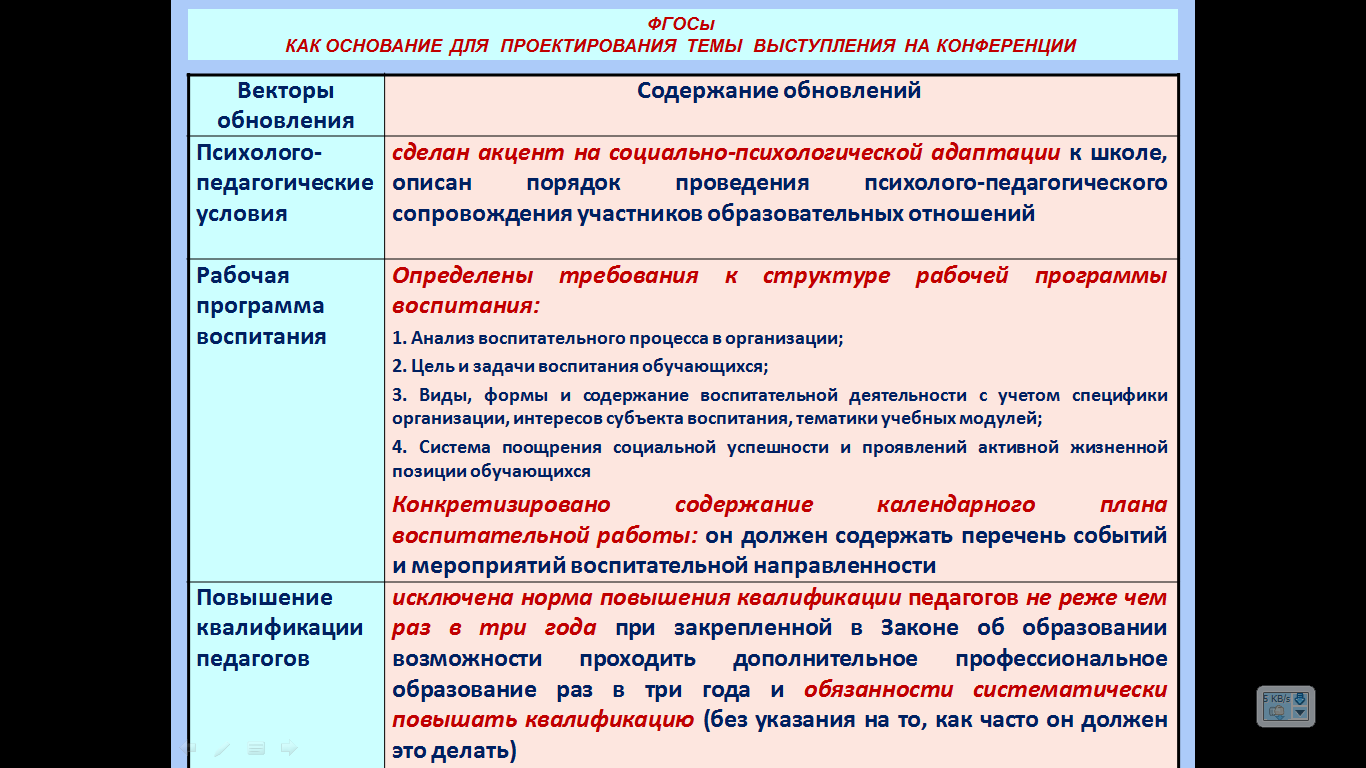 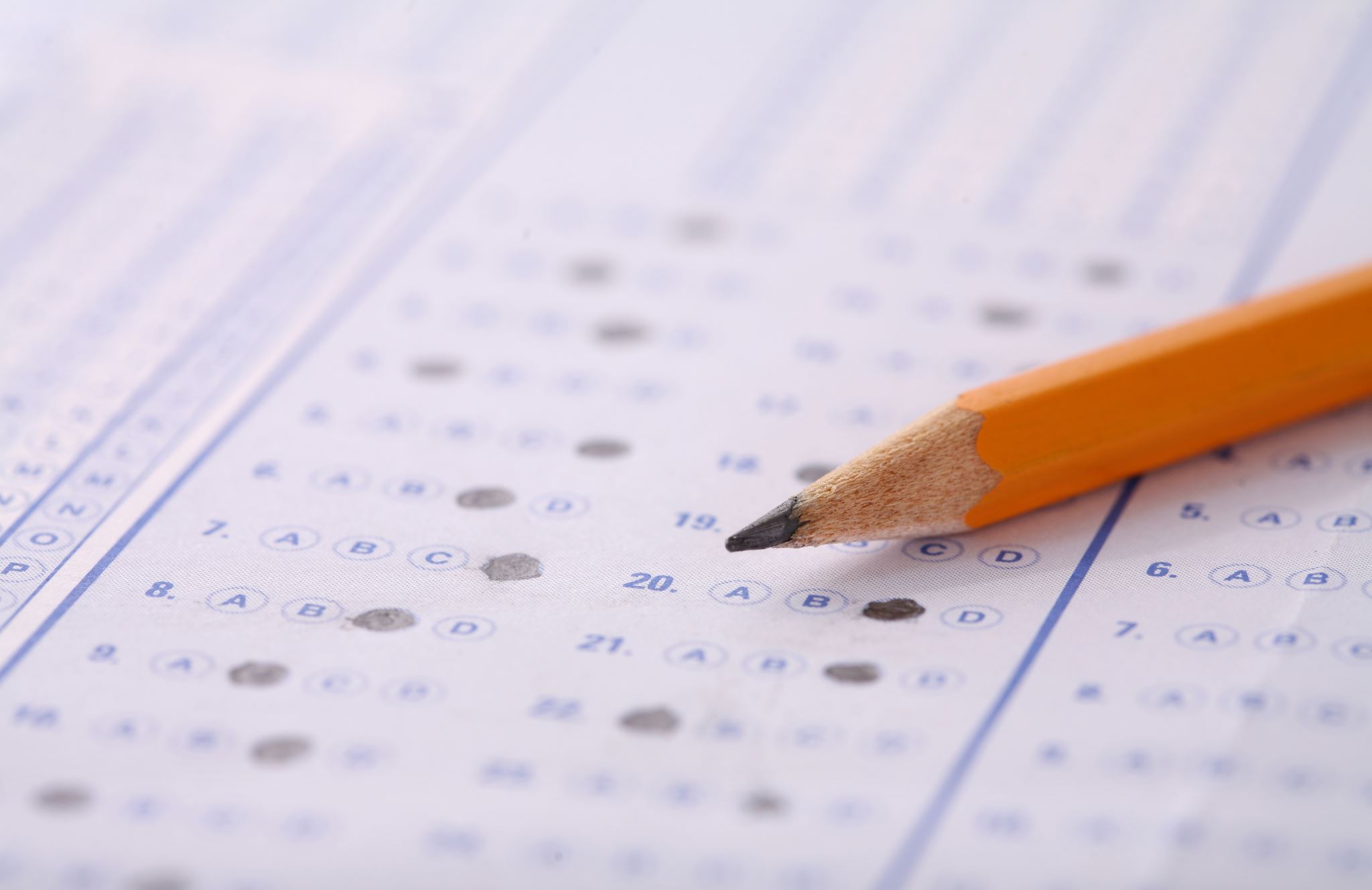 Проблемы:       Получены методические рекомендации по организации урока в свете требований ФГОС, при этом представления о современном уроке остаются расплывчатыми.      «Самостоятельность» действий обучающихся и самоустранение учителя привело к нивелированию методов словесного обучения.      Из года в год наблюдается снижение качества образования, в т.ч. и исторического.    Учитель должен решать несвойственную ему задачу исследовательского уровня, связанную с конструированием учебного процесса для обеспечения требований ФГОС.      Реальный педагогический эффект достигается для ограниченной группы учащихся с изначальной высокой подготовкой в предметной области и развитыми общеучебными навыками.      Массовая практика доказывает преимущество традиционного учебного процесса с прямым управлением деятельностью учащихся.
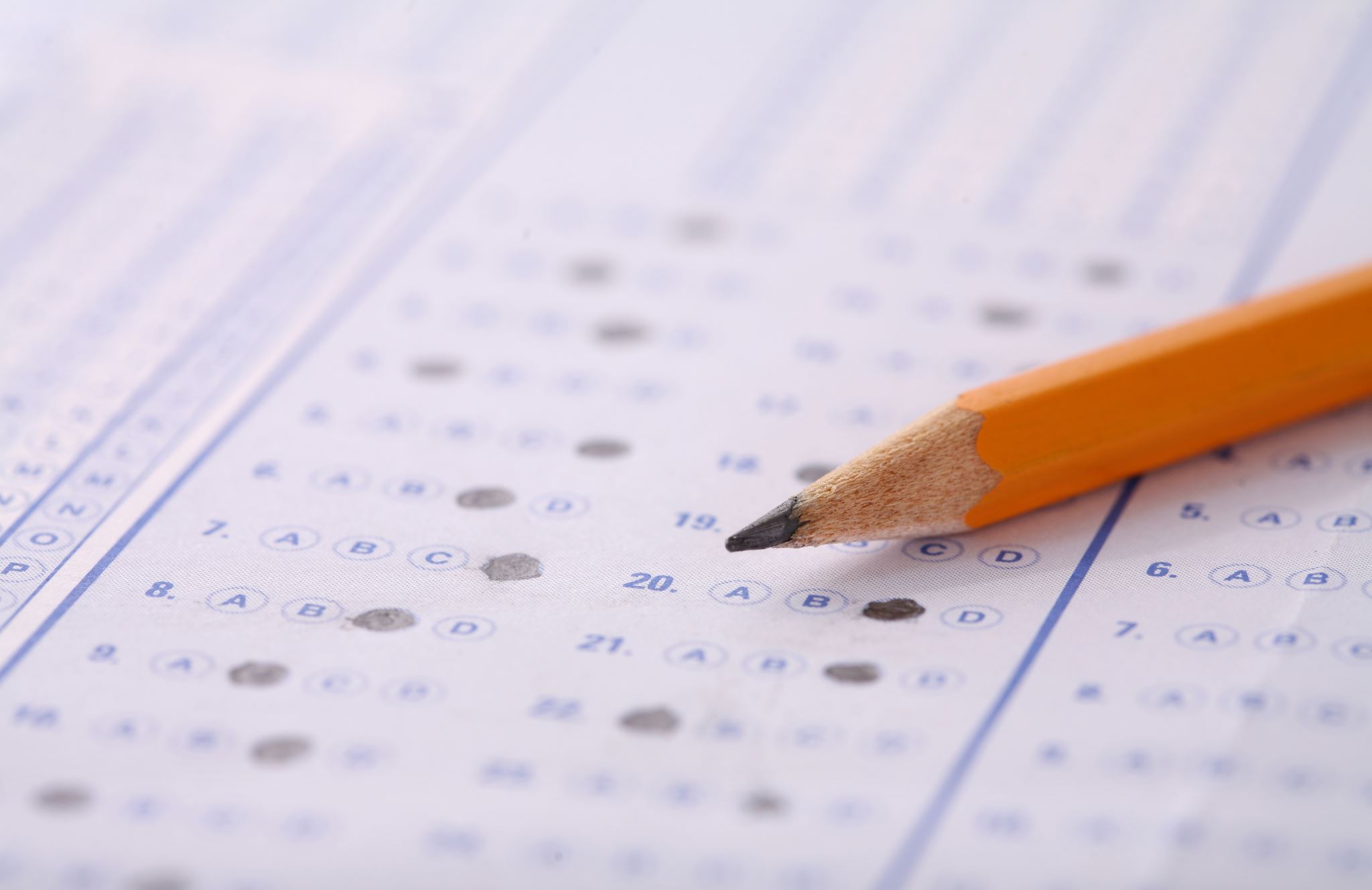 Выводы:       Спустя десятилетие стандарты остаются для педагогов «новыми», ну, или, обновленными.       Цель педагогов:- выработать «действующие» эффективные технологии или адаптировать имеющиеся применительно ко всем ученикам;- перейти к оценке качества от «как получилось» до «как задумано».        От учителя на этапе подготовки к уроку требуются новые методические компетенции, которые связаны с моделированием предстоящей образовательной деятельности в конкретной ситуации на основе современного содержания образования.
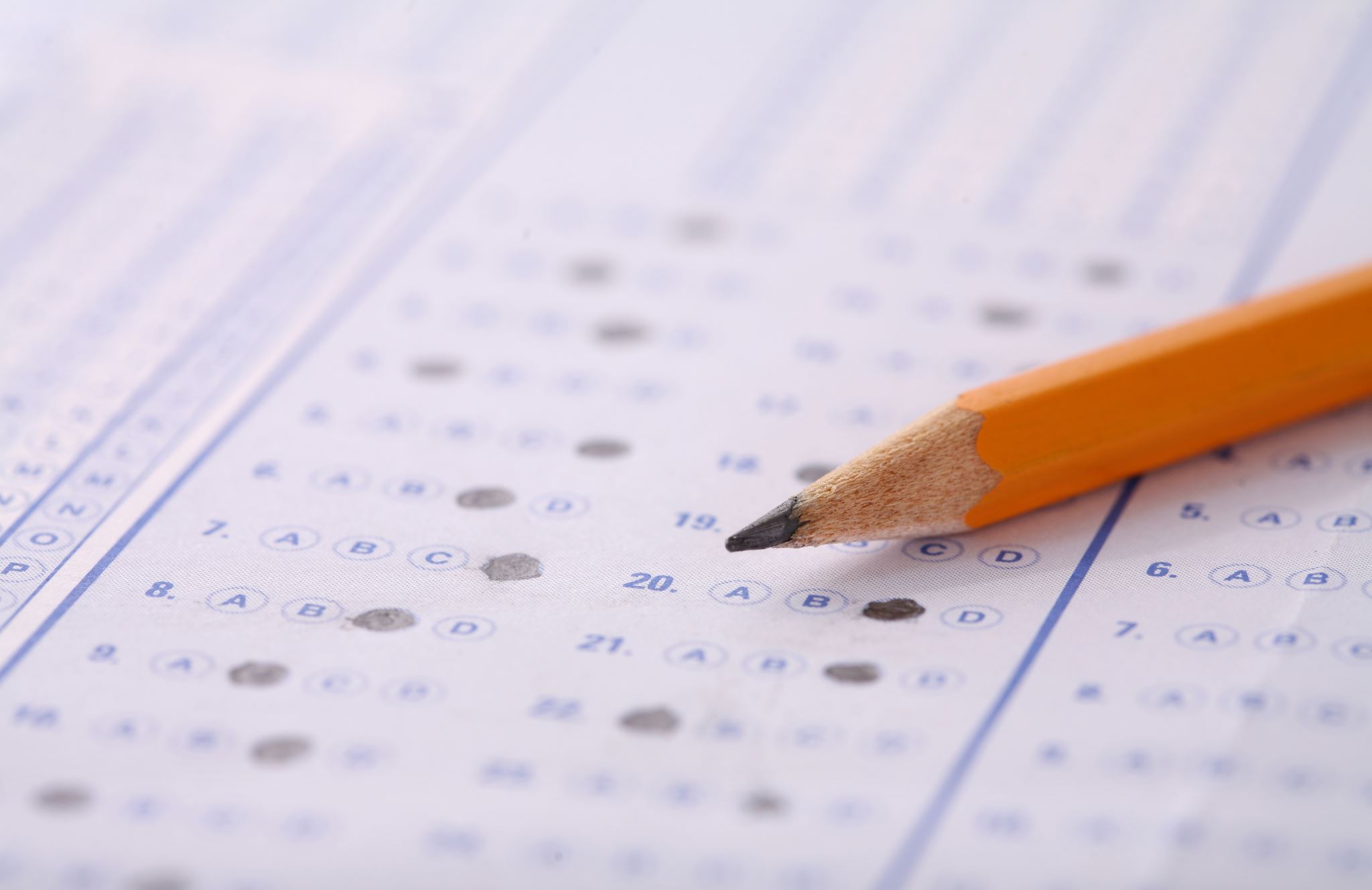 Педагогическое моделирование - (создание модели) – это разработка целей и основных путей их достижения. Педагогическое проектирование (создание проекта) – дальнейшая разработка созданной модели и доведение ее до уровня практического использования.  Педагогическая модель – это какая-либо идея осуществления и развития педагогического объекта (урока), реализация которой может осуществляться по-разному.
Методические модели в современной школе
(основания для конкретных технологий)
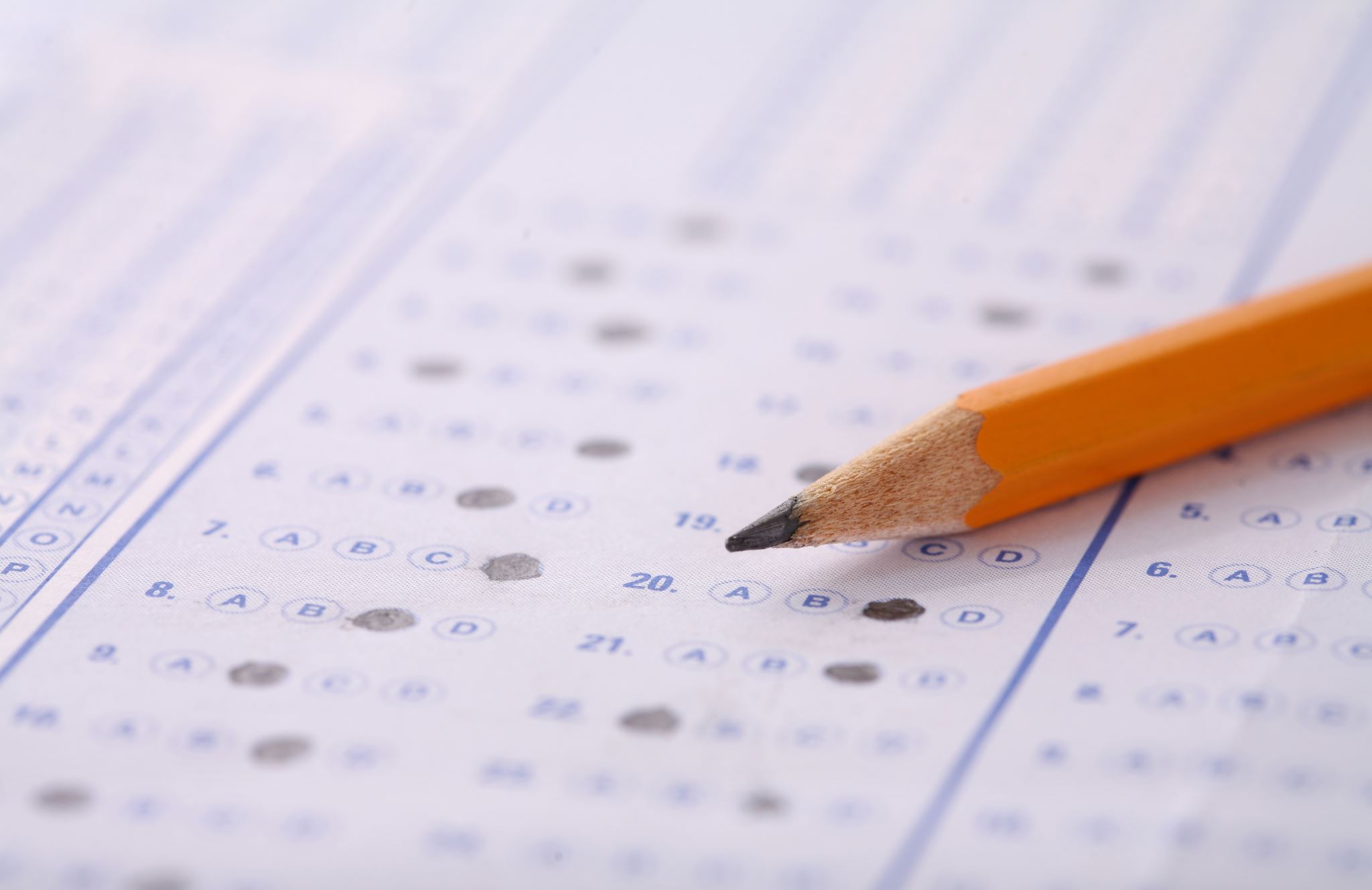 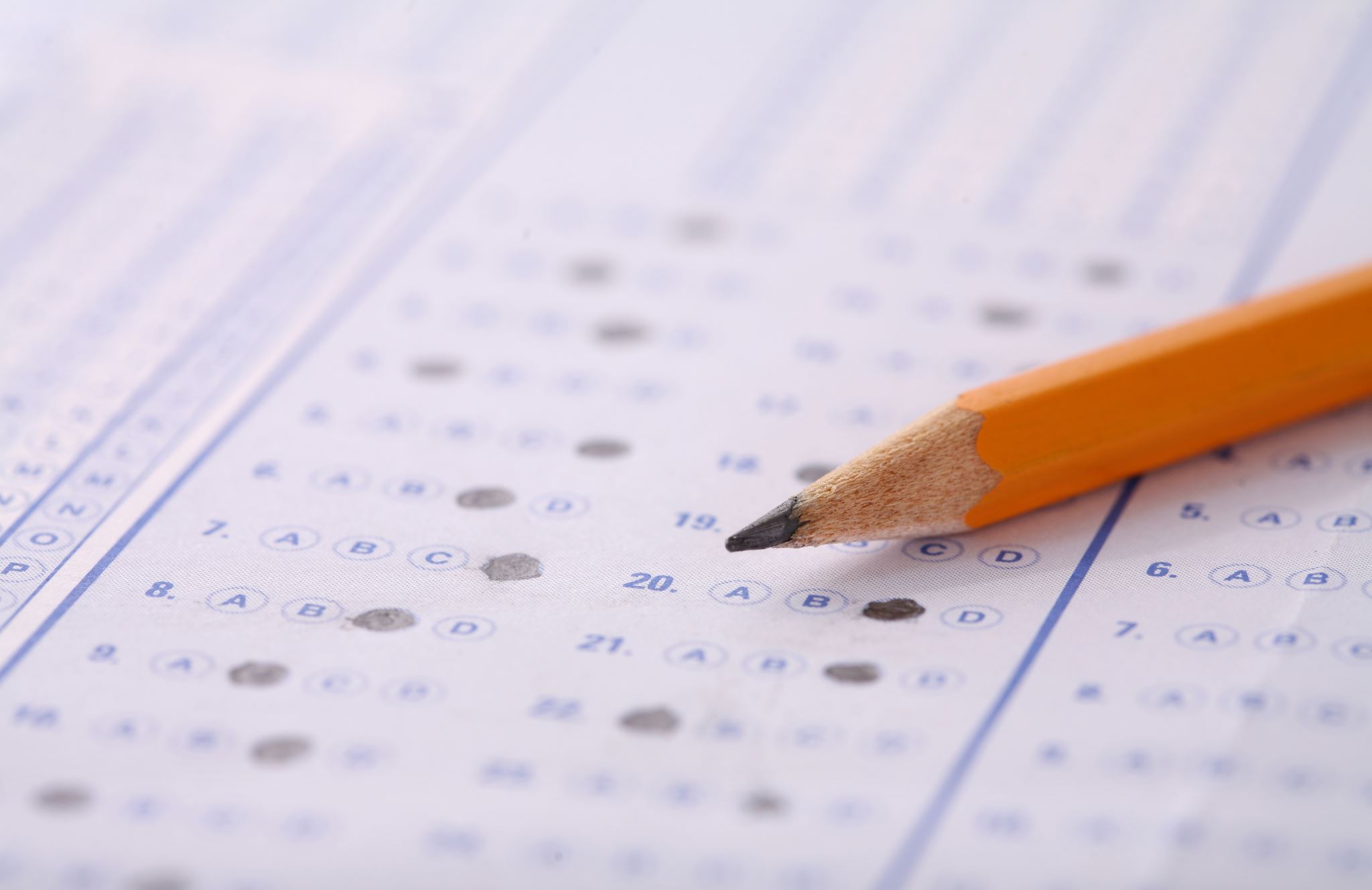 Одним из достоинств действующих ФГОС является право педагога конструировать образовательный процесс, выбирать те средства, которые наилучшим образом  подходят для конкретного предмета,  урока, определенной группы школьников.
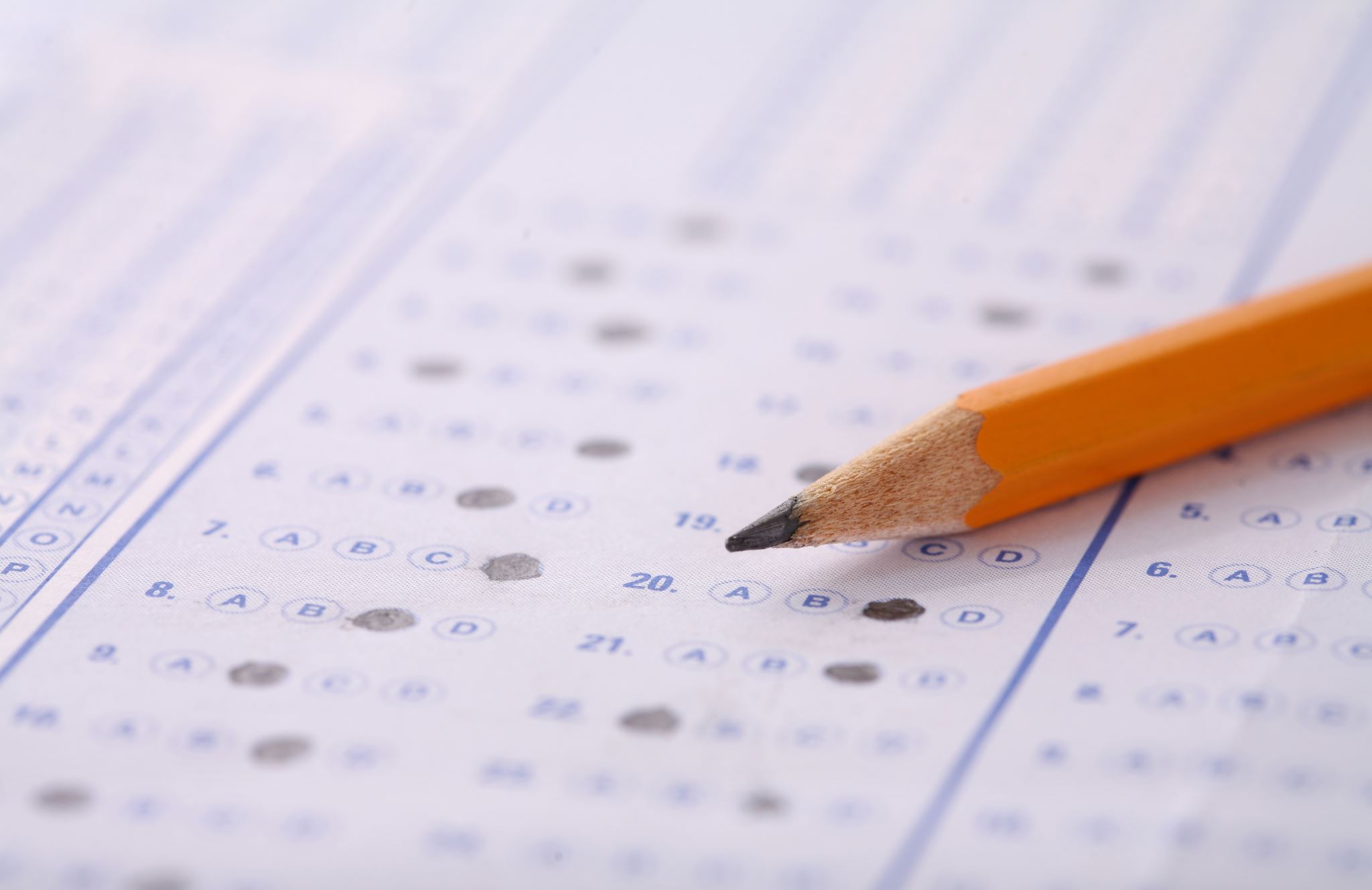 Цель: рассмотреть методические приемы построения модели урока ФГОС (его элементов) направленных на достижение образовательных результатов с использованием системно-деятельностного подхода
План
1. Методика подготовки к ОГЭ, ЕГЭ
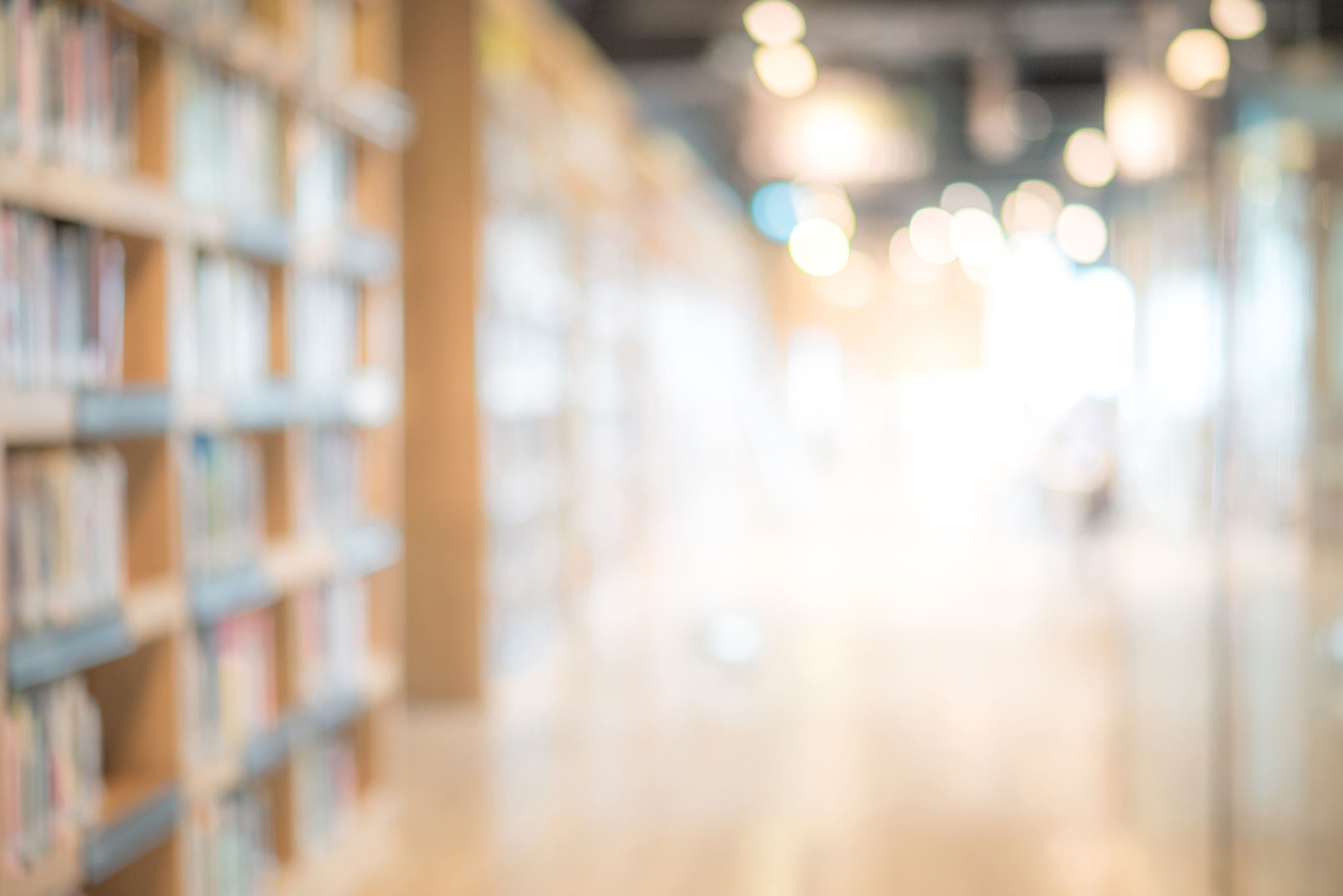 План
Методика подготовки к ОГЭ, ЕГЭ
2. Психологическая поддержка образовательного процесса
3. Практикум «Потенциал урока ФГОС»      (работа в группах)
    Урок истории
    Урок обществознания
 4. Разное
Уровень сложности заданий определяется способом познавательной деятельности, 

Предполагаются такие интеллектуальные действия, как: распознавание, воспроизведение, извлечение, классификация, систематизация, сравнение, 
конкретизация, применение знаний (по образцу или в новом контексте), объяснение, аргументация, оценивание и др. 

Задания повышенного и высокого уровней сложности, предусматривают комплексную познавательную деятельность.
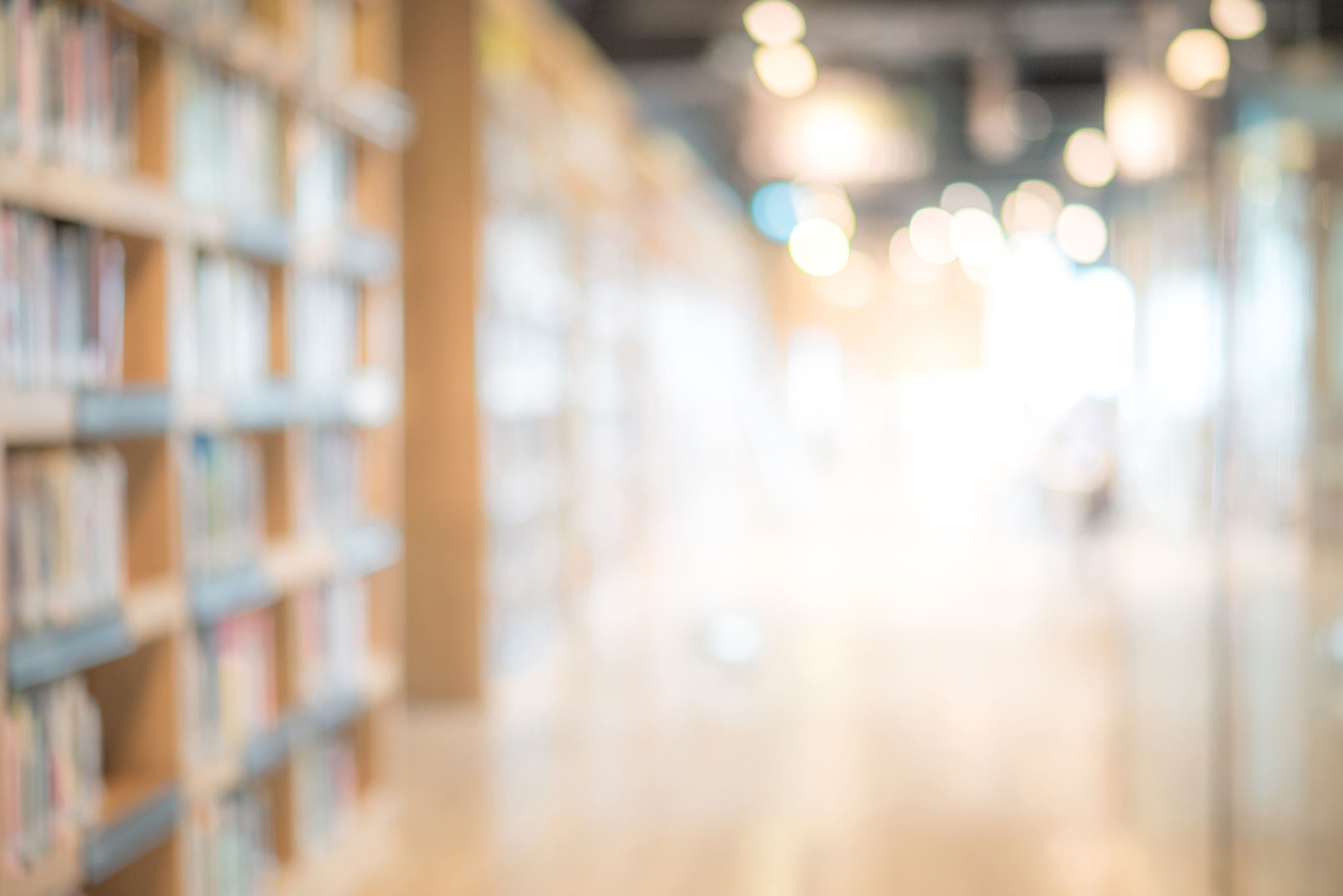 Методика подготовки к ЕГЭ
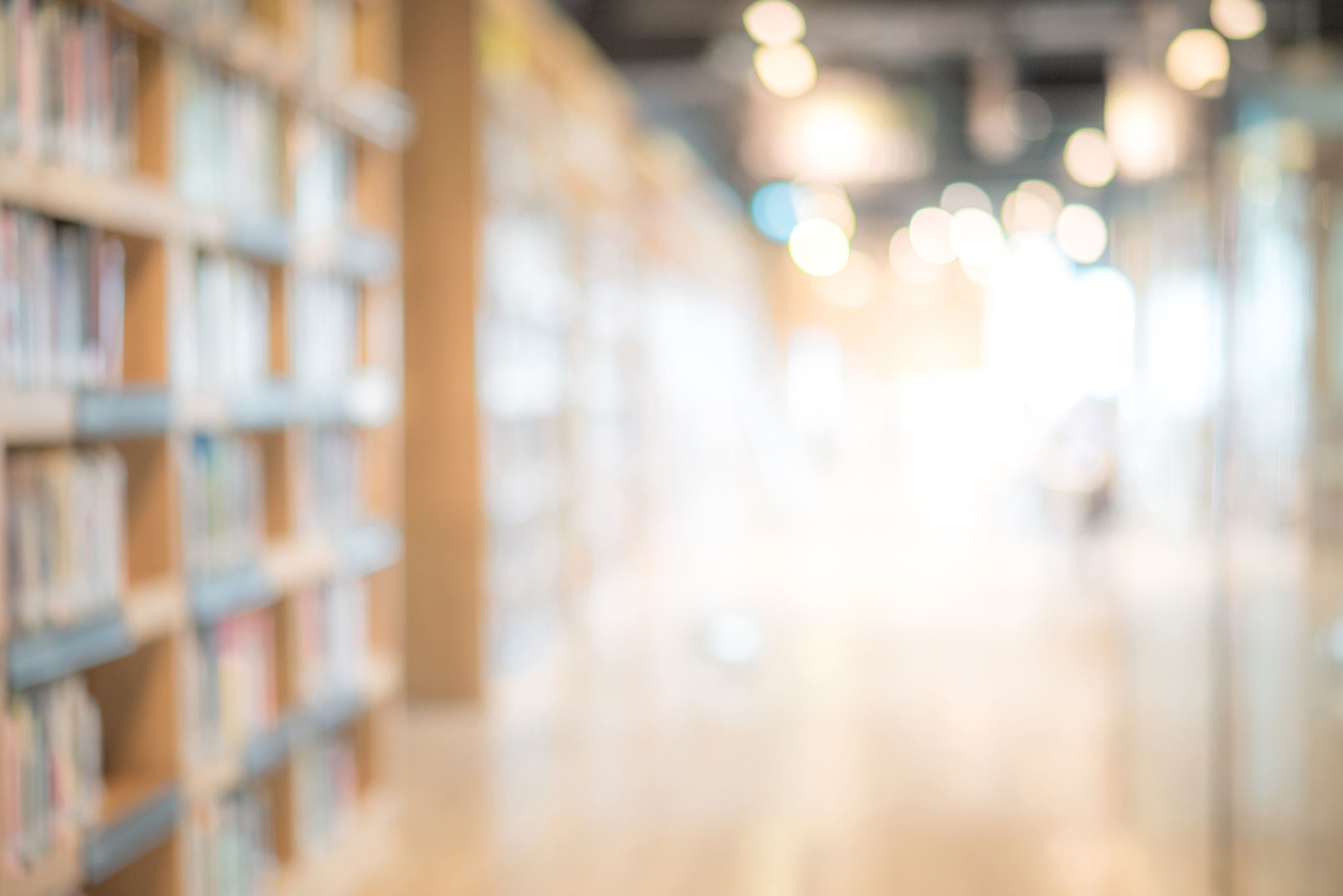 Методика подготовки к ЕГЭ
В 2023 г. формулировка требования задания 
«объясните смысл понятия» была трансформирована.
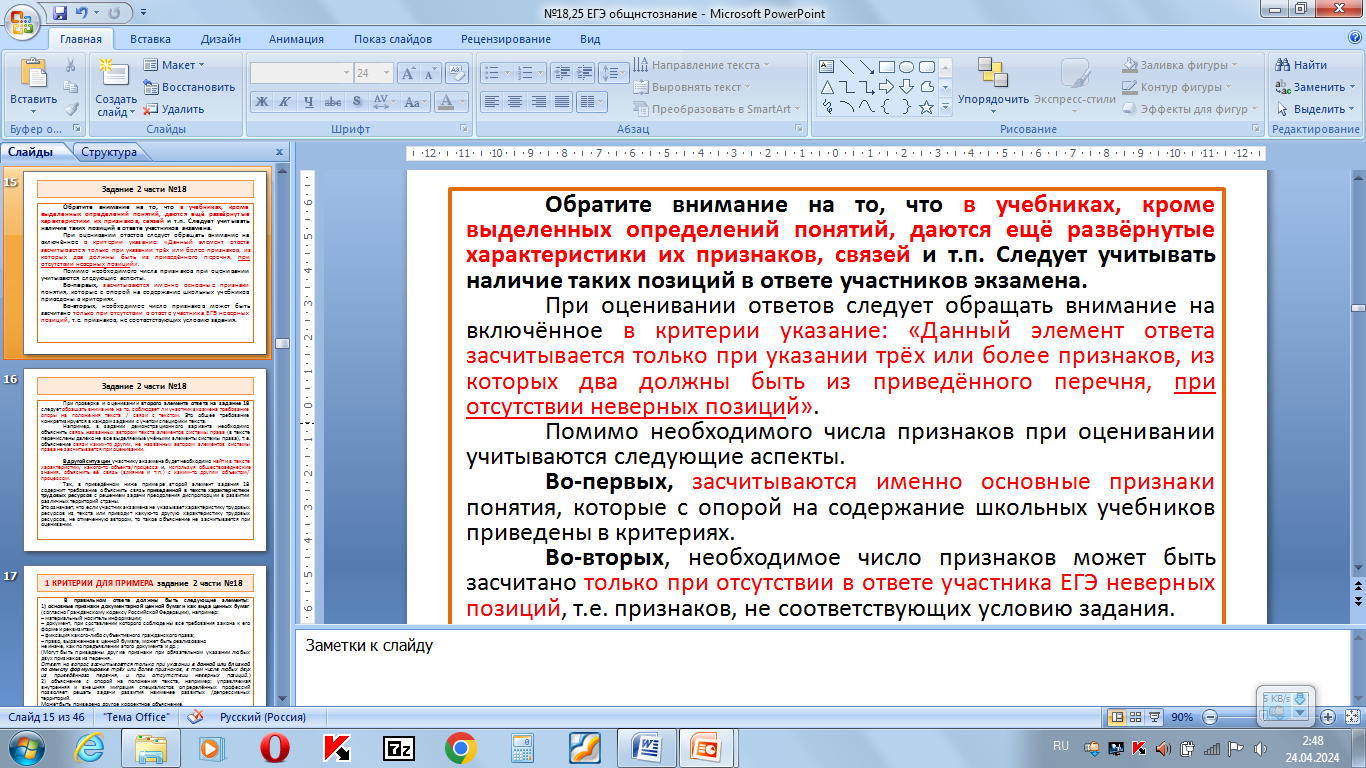 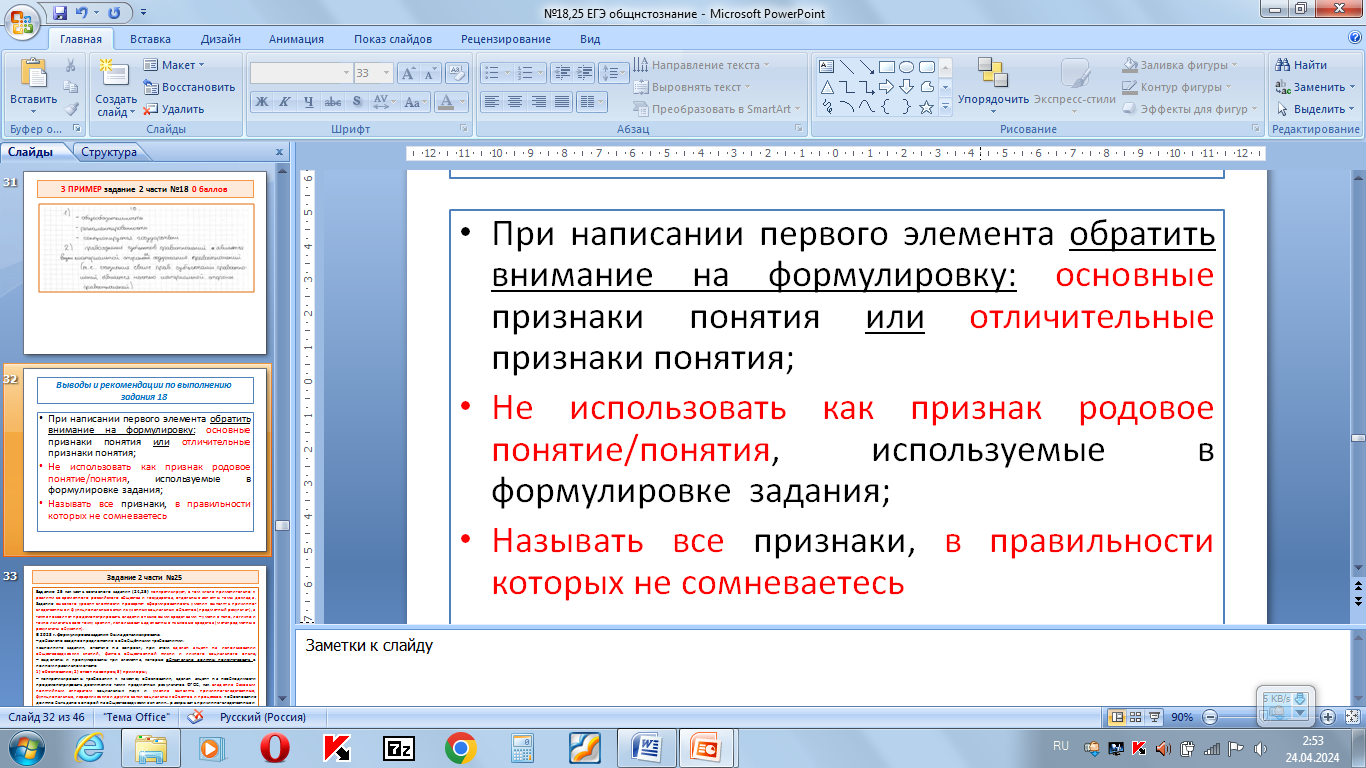 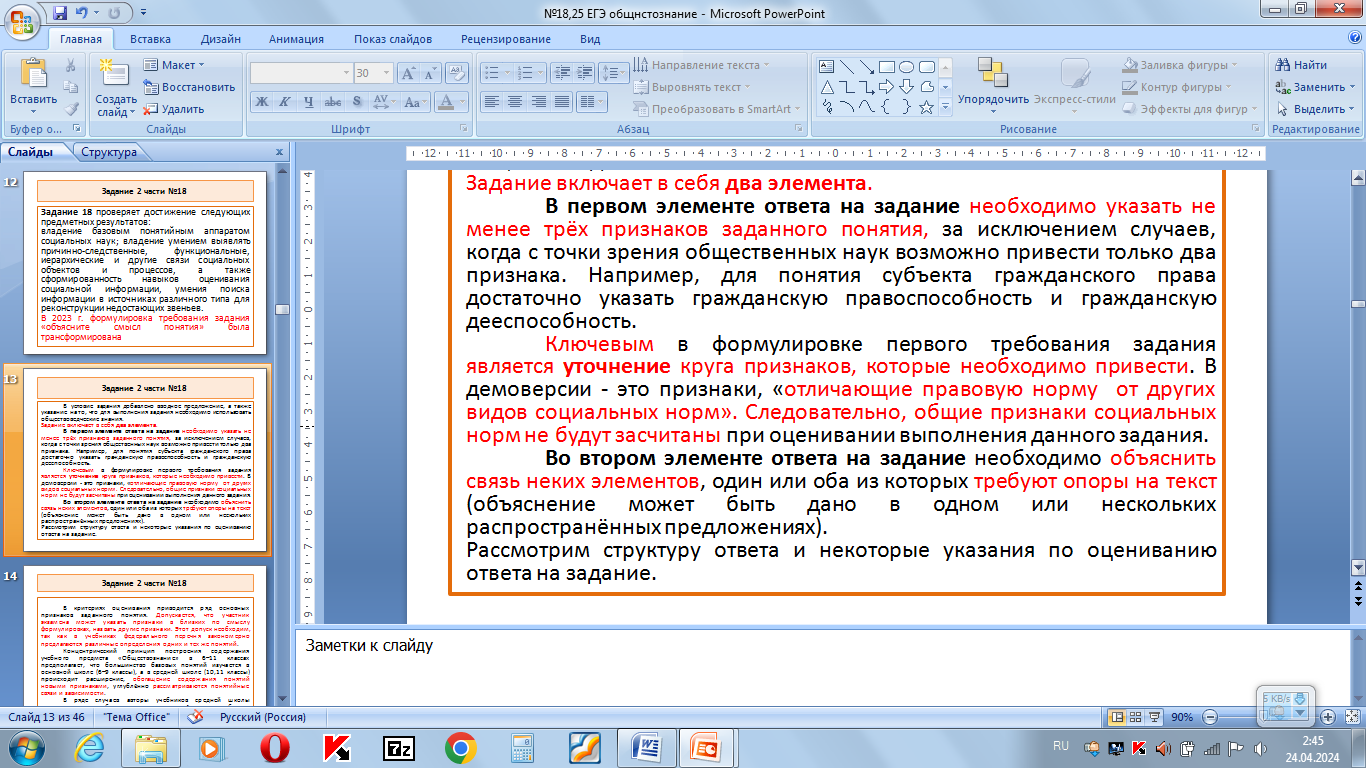 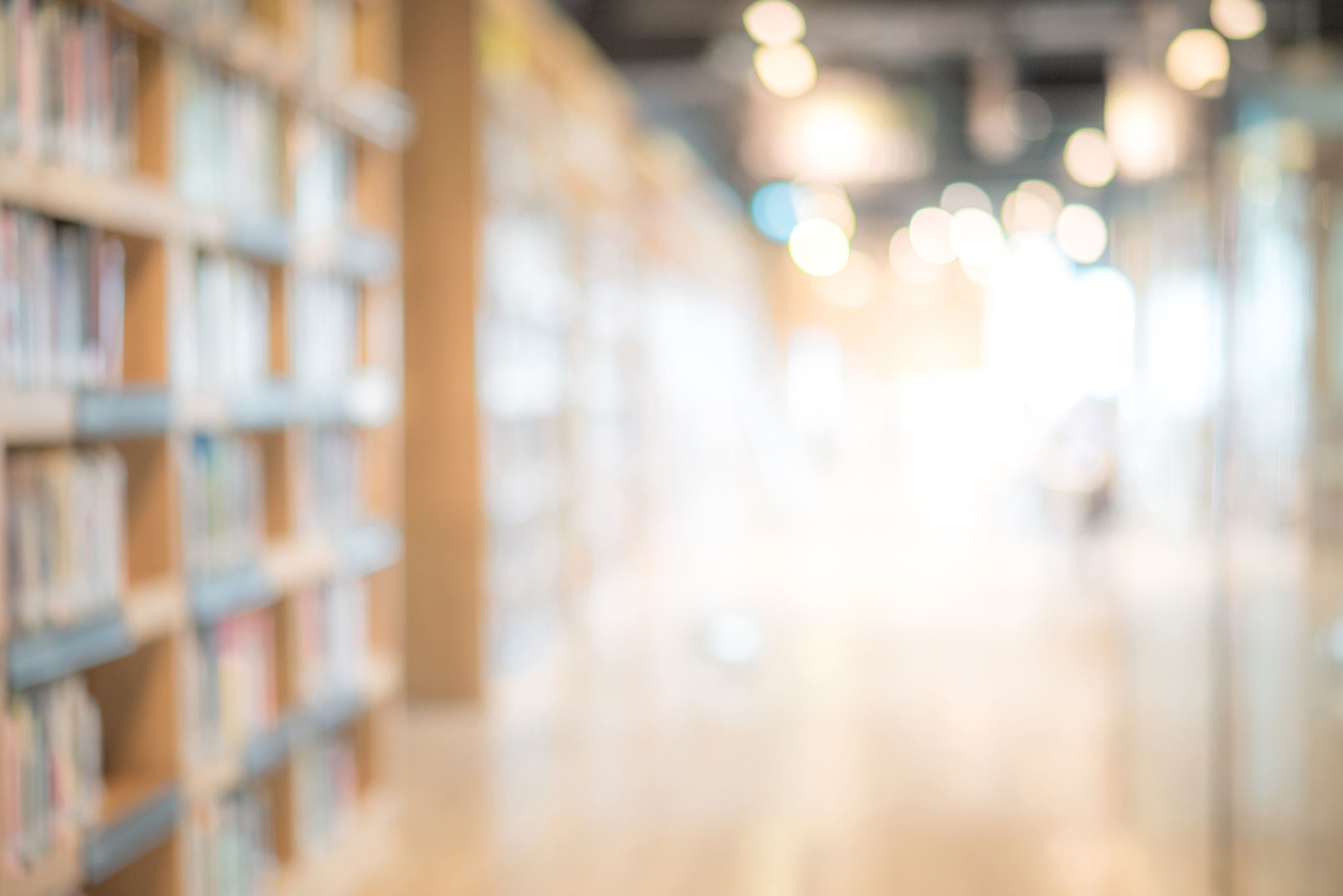 1 ПРИМЕР Задание №25 0-1-1
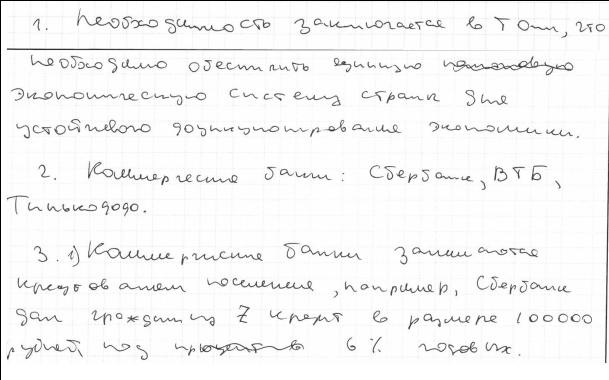 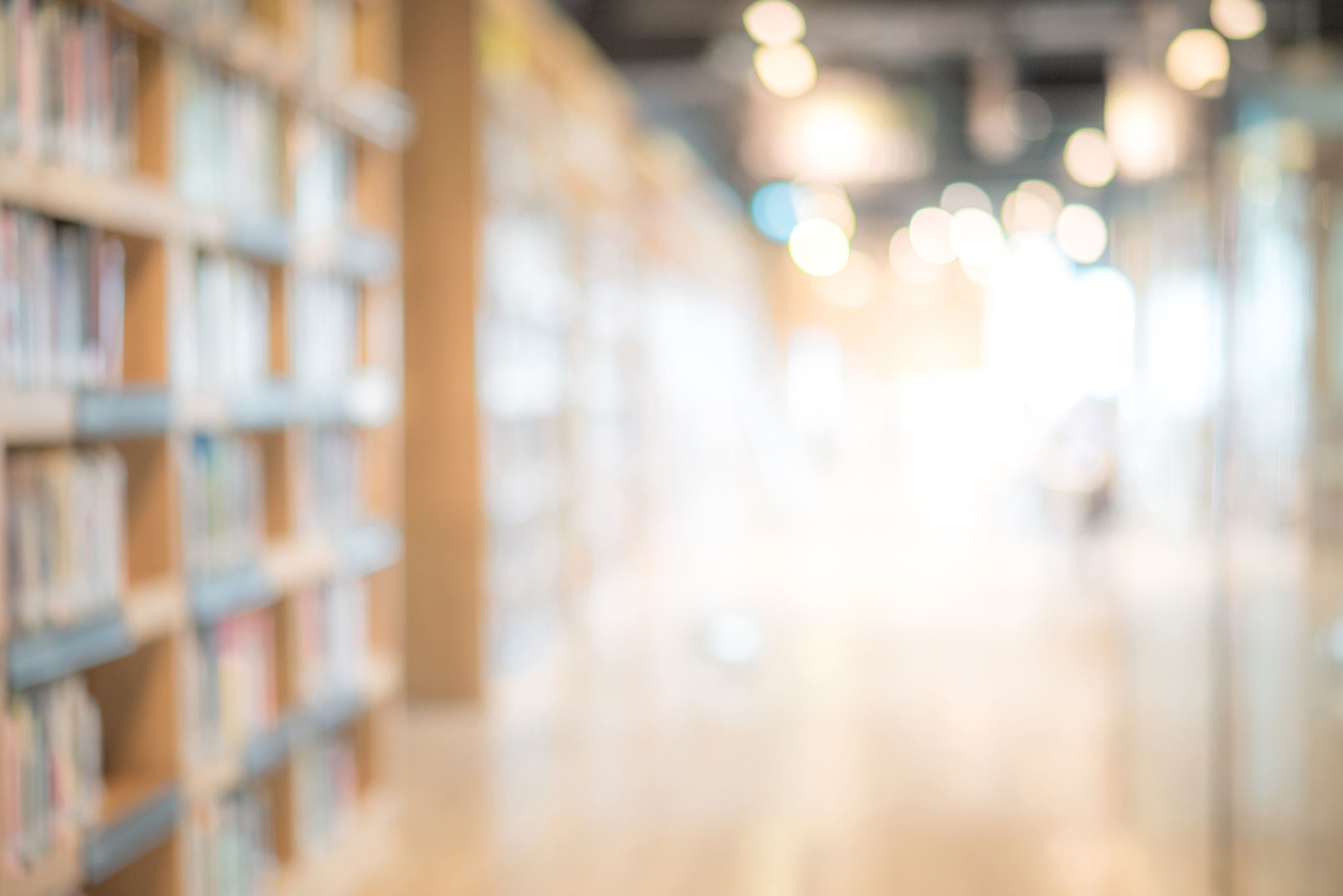 Методика подготовки к ЕГЭ
Задание 25.
Три элемента:
1) обоснование; 2) ответ на вопрос; 3) примеры;
– конкретизированы требования к качеству обоснования, сделан акцент на необходимости продемонстрировать достижение таких предметных результатов ФГОС, как владение базовым понятийным аппаратом, умение выявлять причинно-следственные,функциональные, иерархические и другие связи социальных объектов и процессов (предметные результаты);
– изменено требование к количественному показателю обоснования: «обоснование должно быть дано… в нескольких связанных между собой распространённых предложениях»;
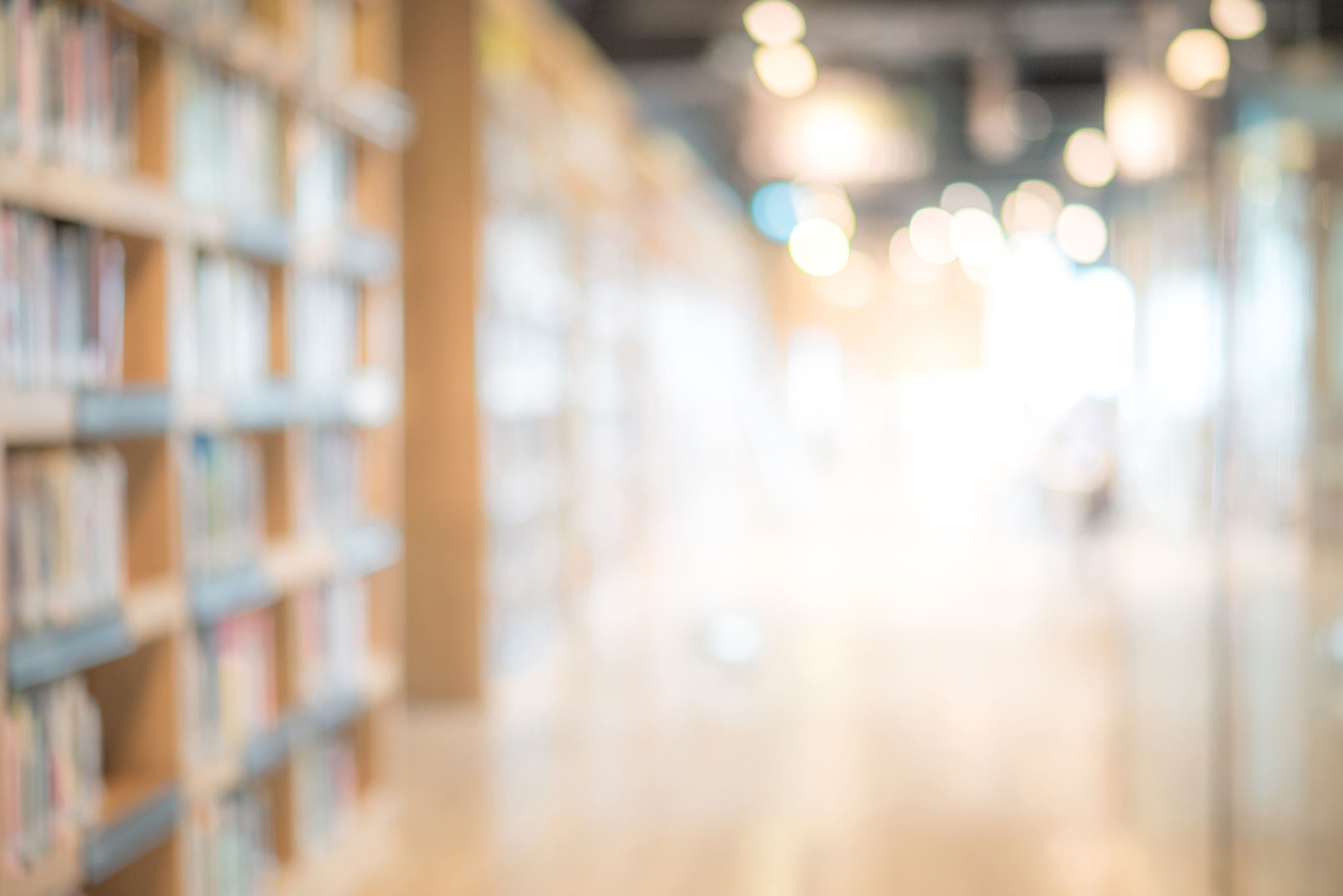 Методика подготовки к ЕГЭ
На уроках отрабатываем методы работы с понятиями.

Умение объяснять, приводить аргументы.

Умение иллюстрировать суждения примерами.
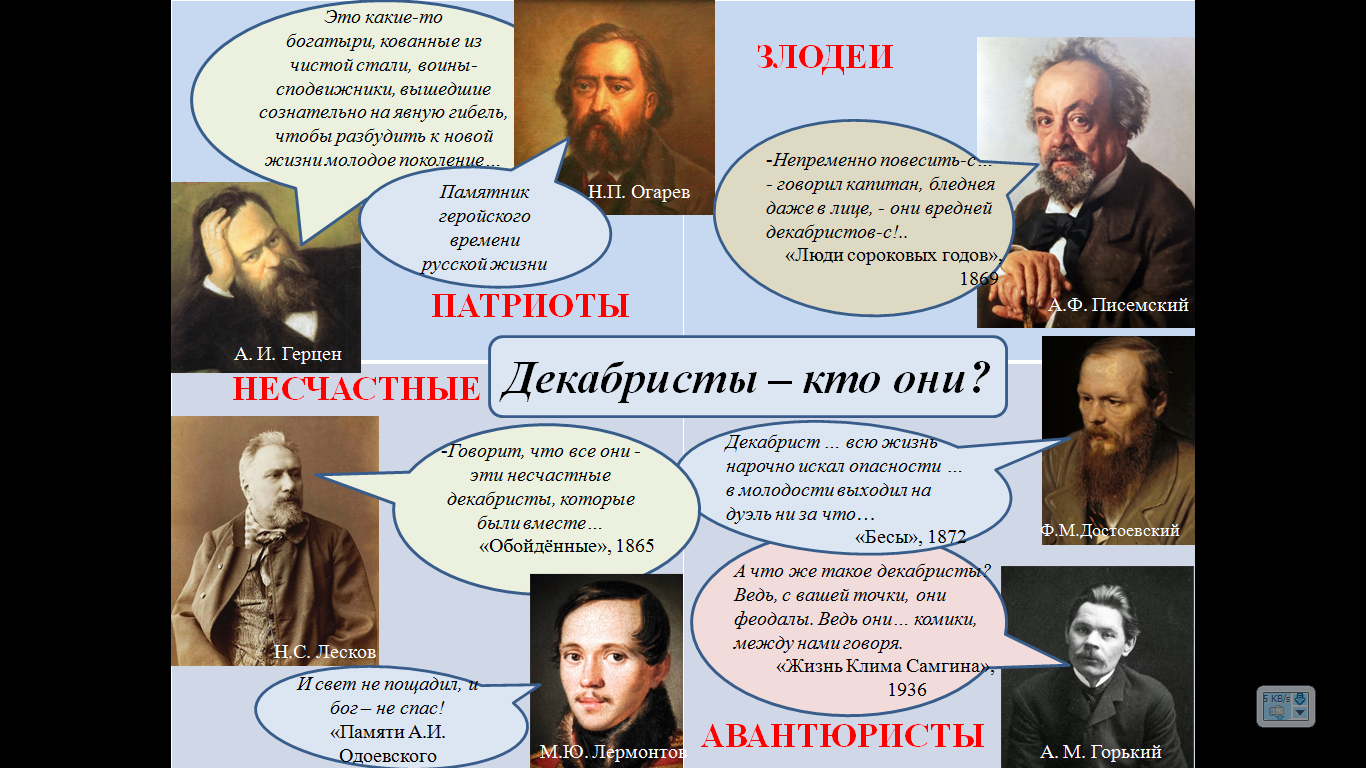 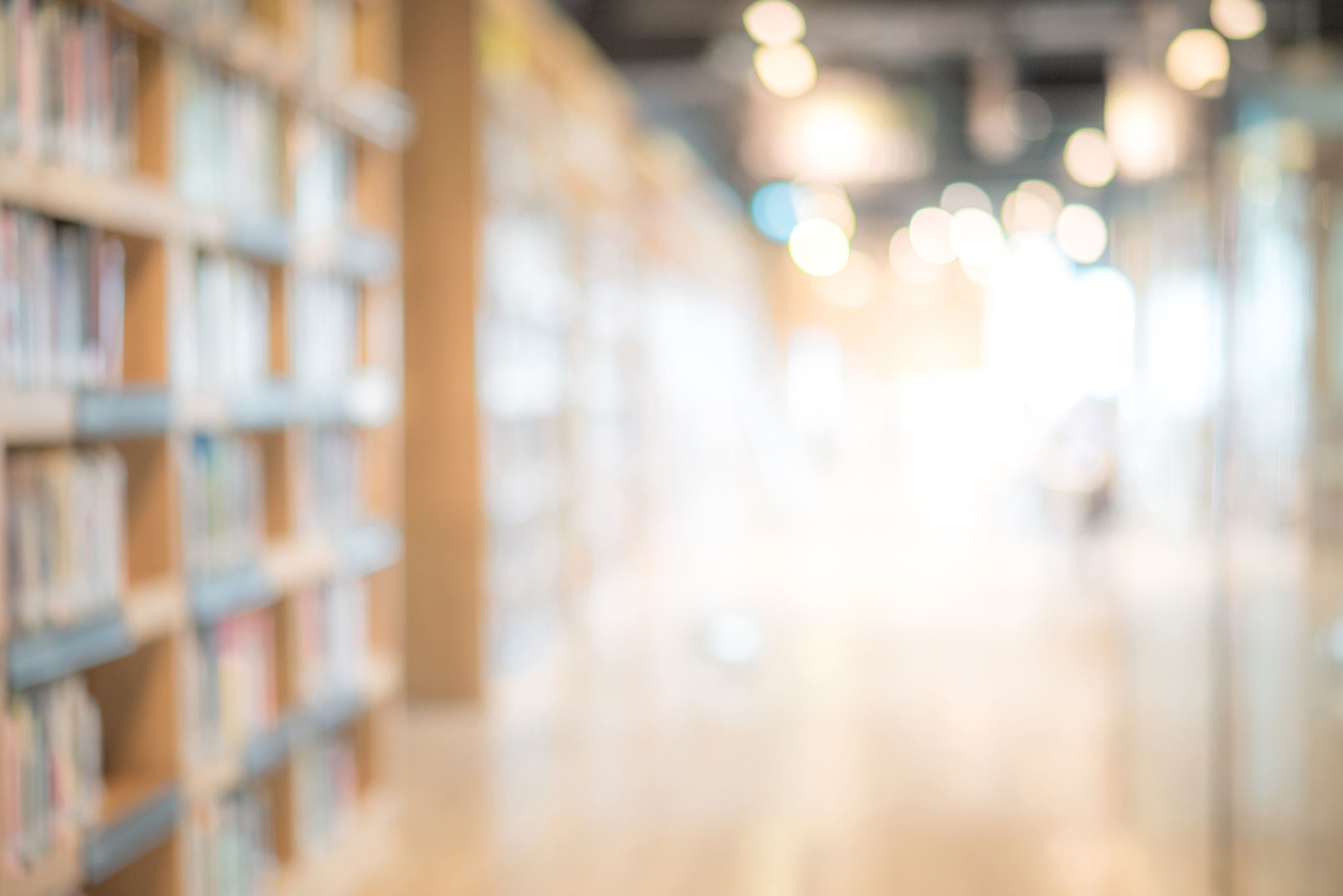 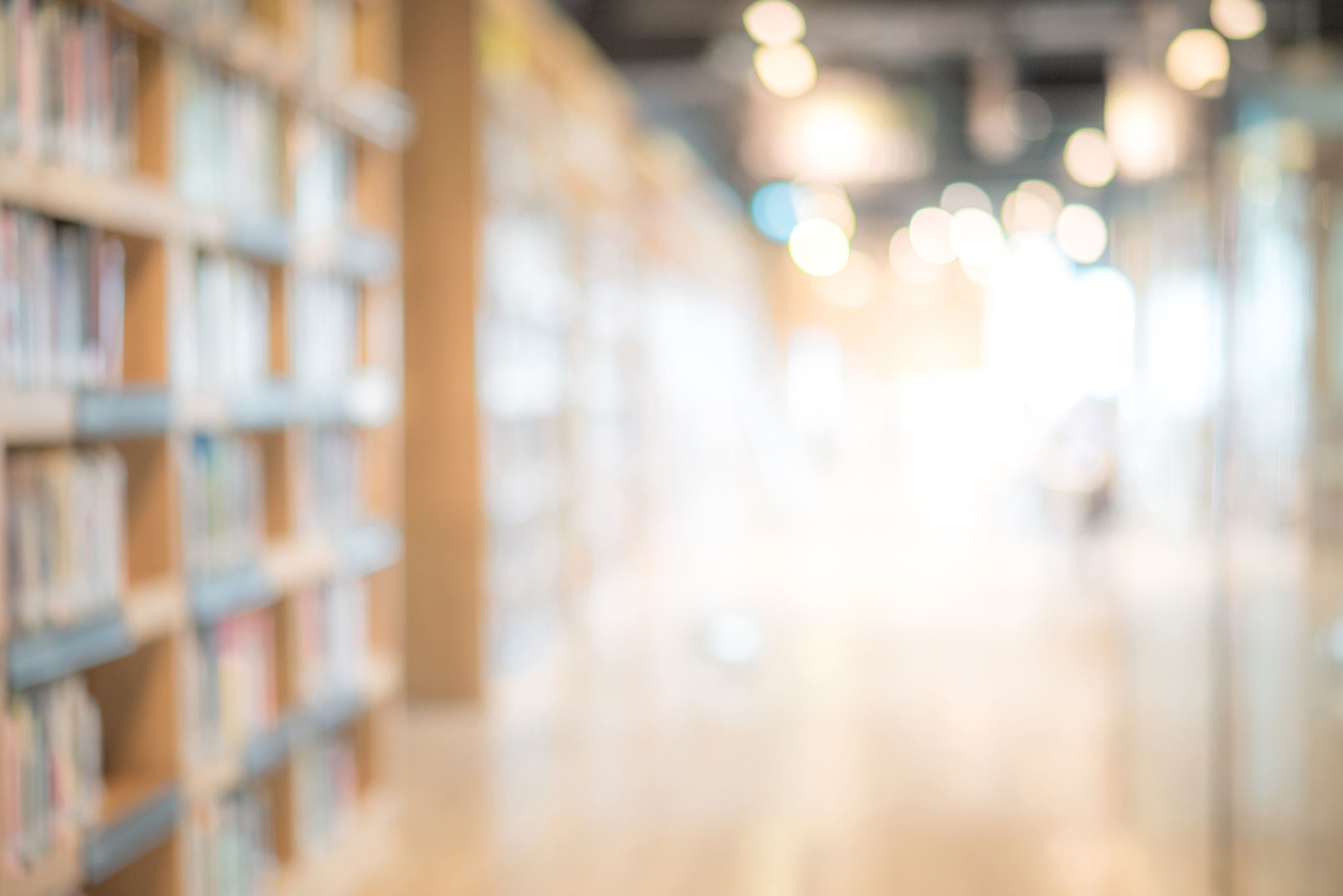 Методика подготовки к ЕГЭ
На уроках отрабатываем методы работы с понятиями.

Умение объяснять, приводить аргументы.

Умение иллюстрировать суждения примерами.
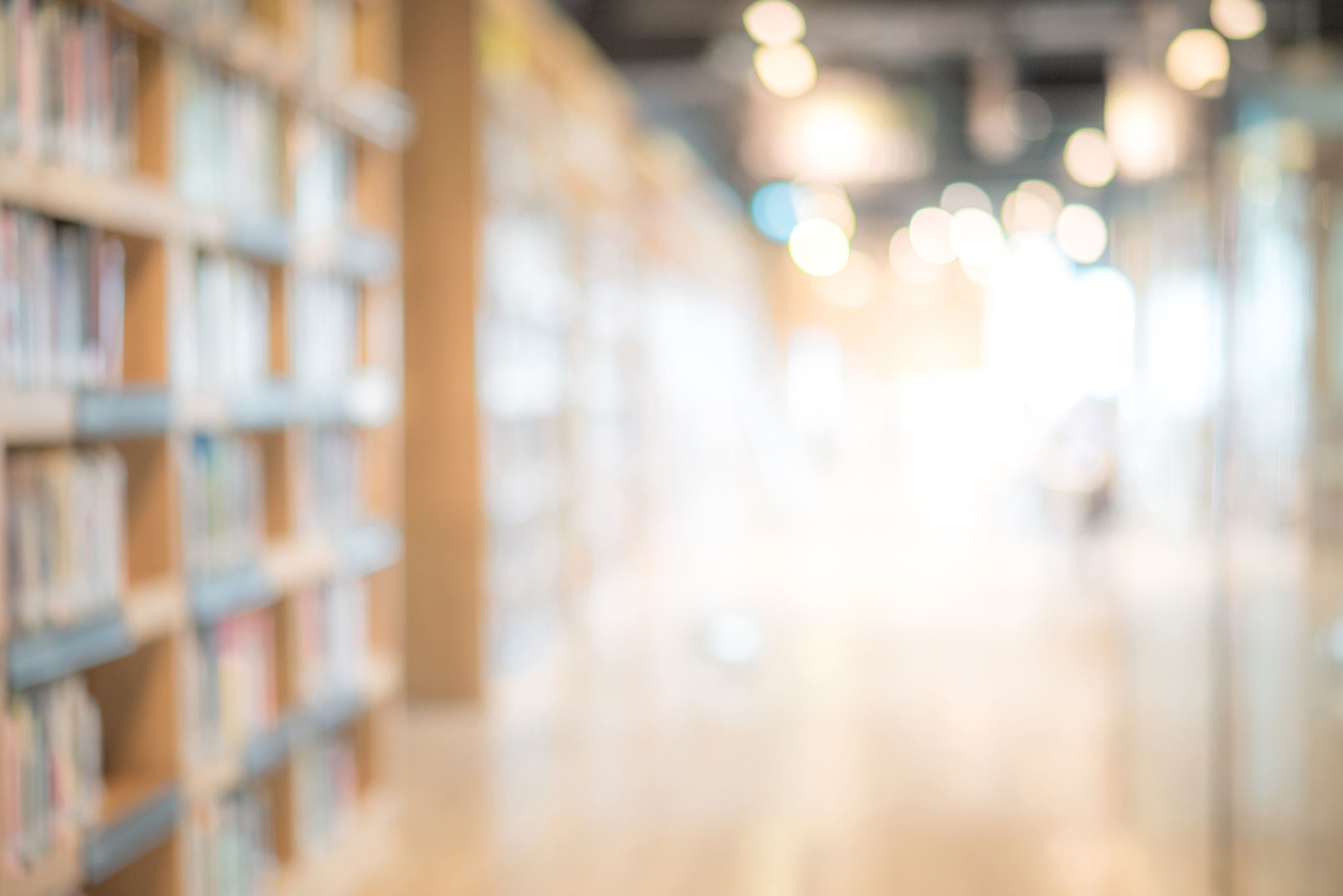 Новые подходы к выполнению и проверке заданий ОГЭ с открытыми ответами.

№1
№5
№6
№12
№17 (план)
Методика подготовки к ОГЭ
Психологическая поддержка образовательного процесса
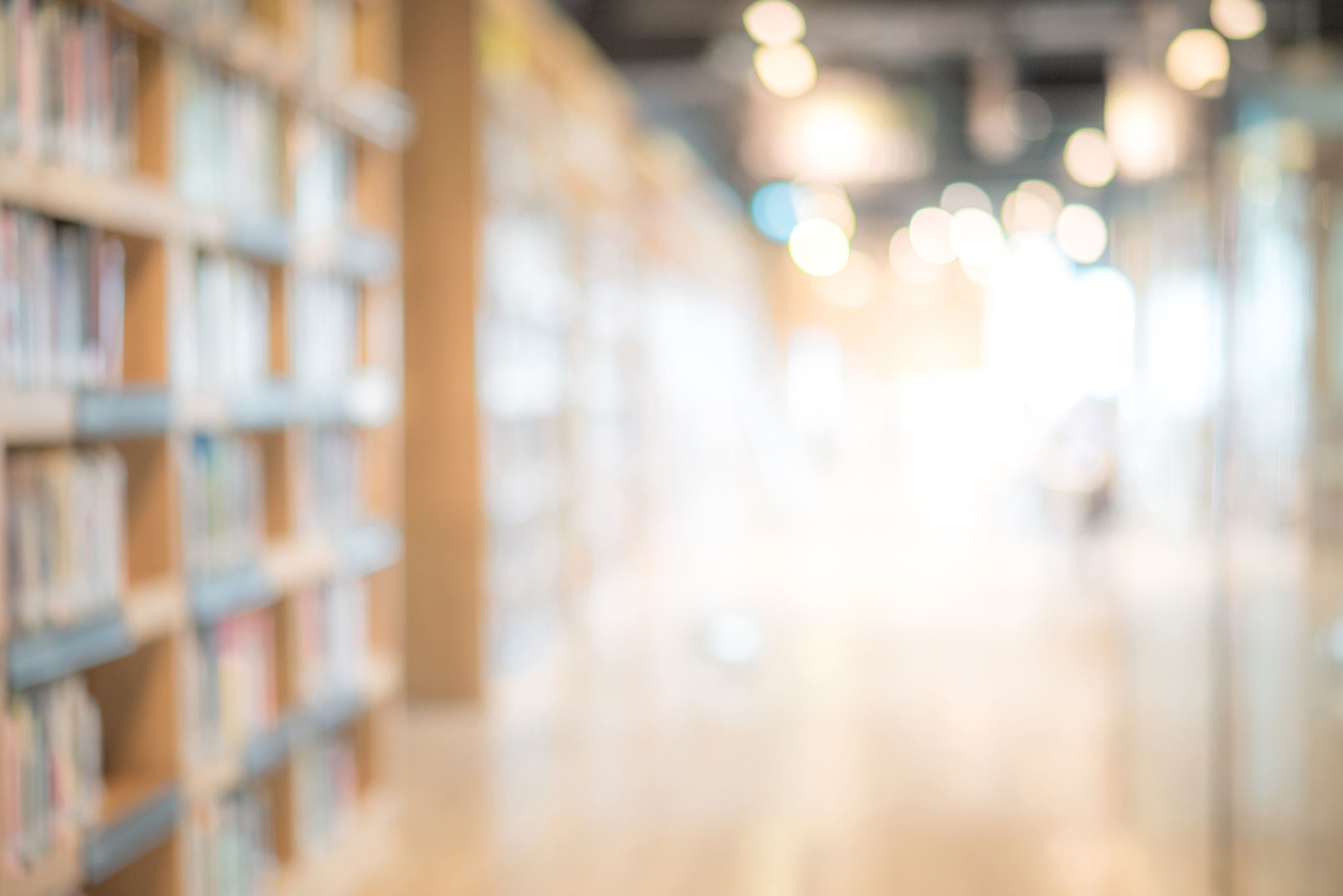 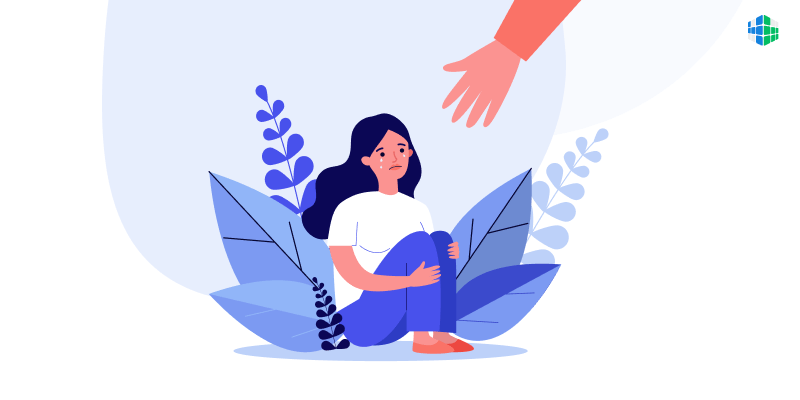 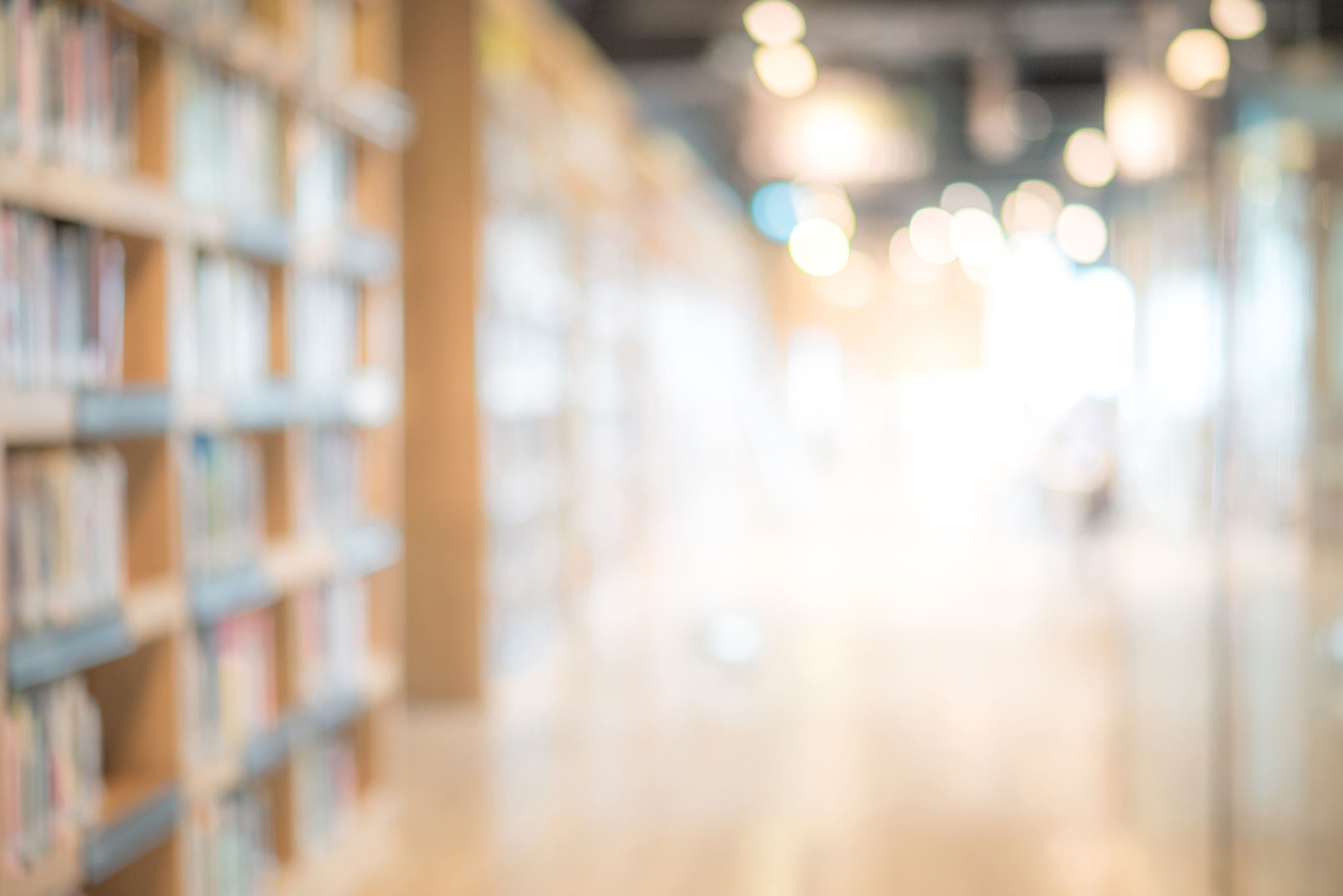 Потенциал урока ФГОС
Конструкторы…
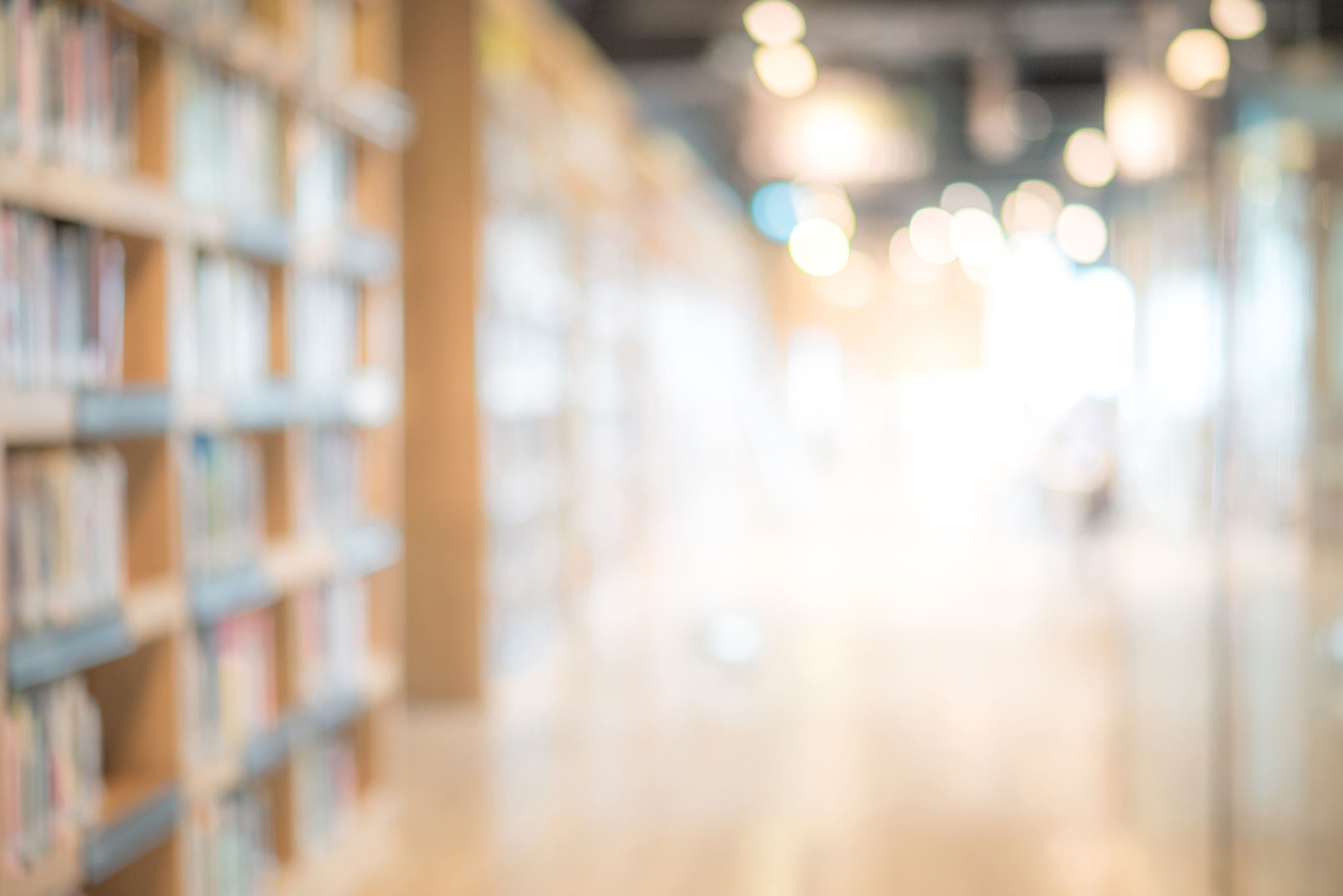 Потенциал урока ФГОС
Методы…
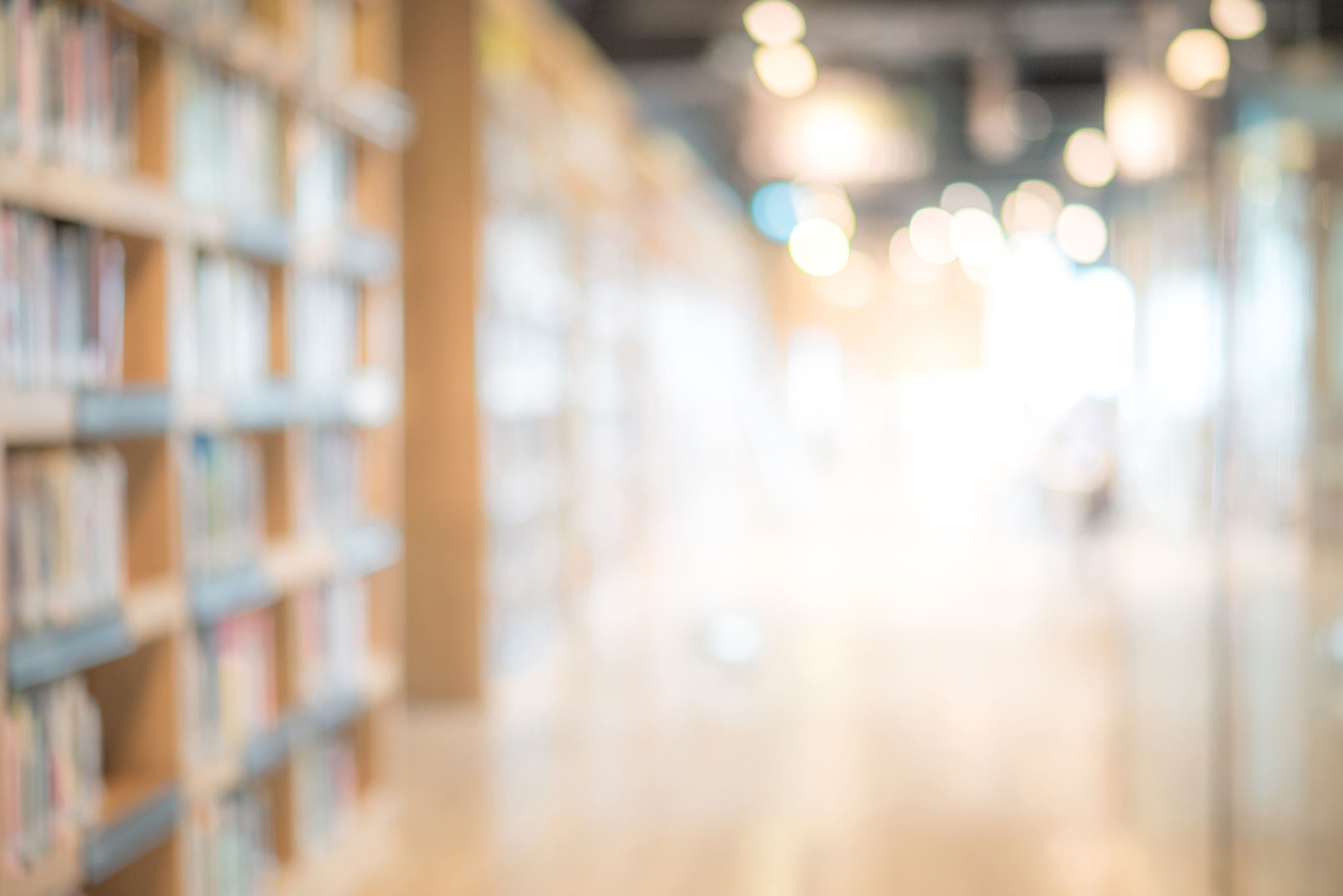 Метод: карточки
https://barabook.ru/start/authorYana
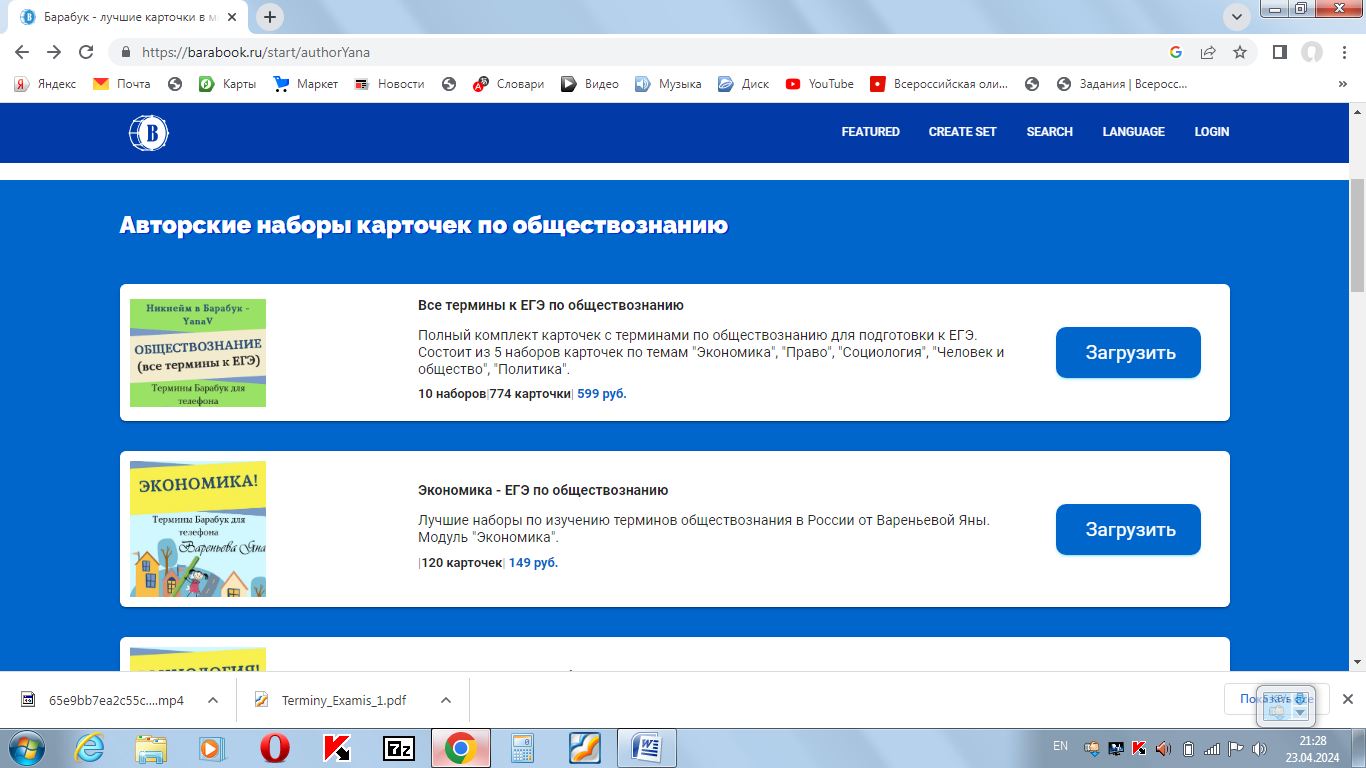 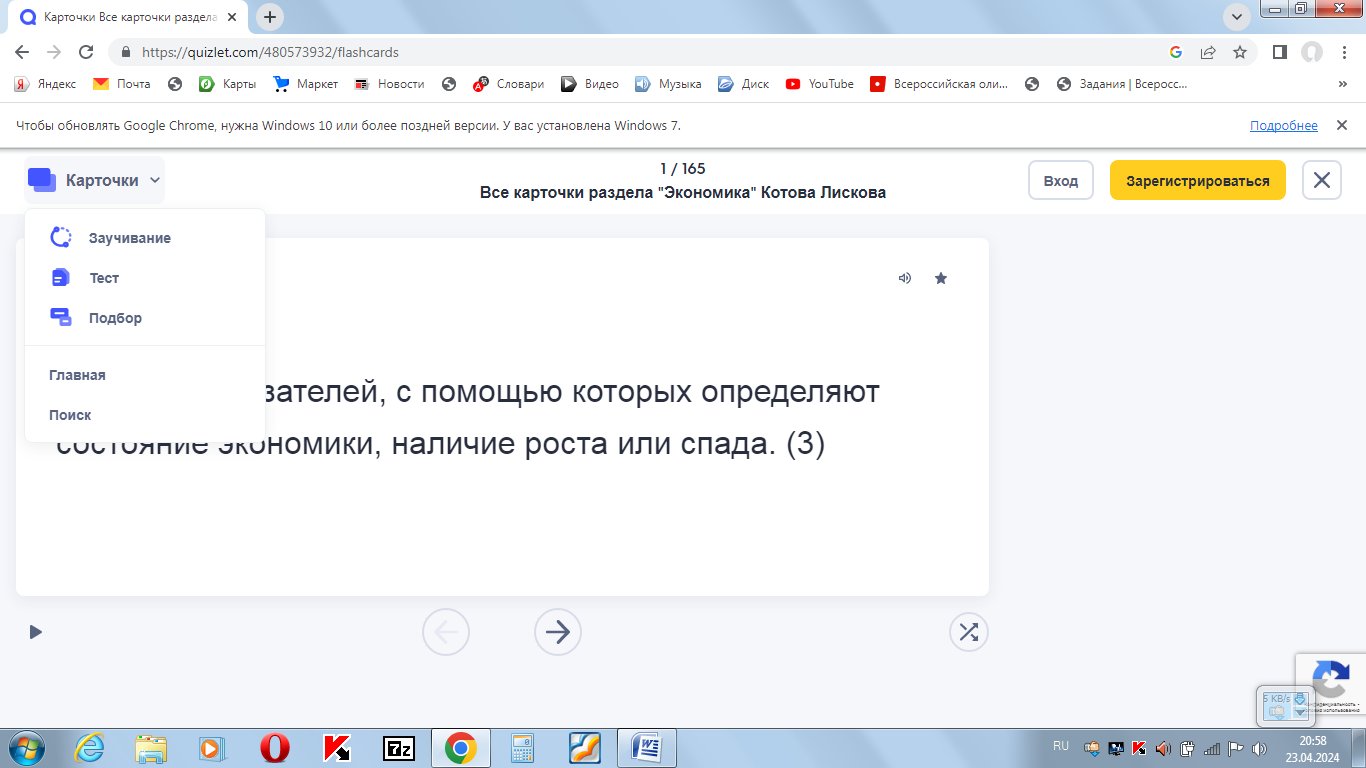 https://quizlet.com/ru/
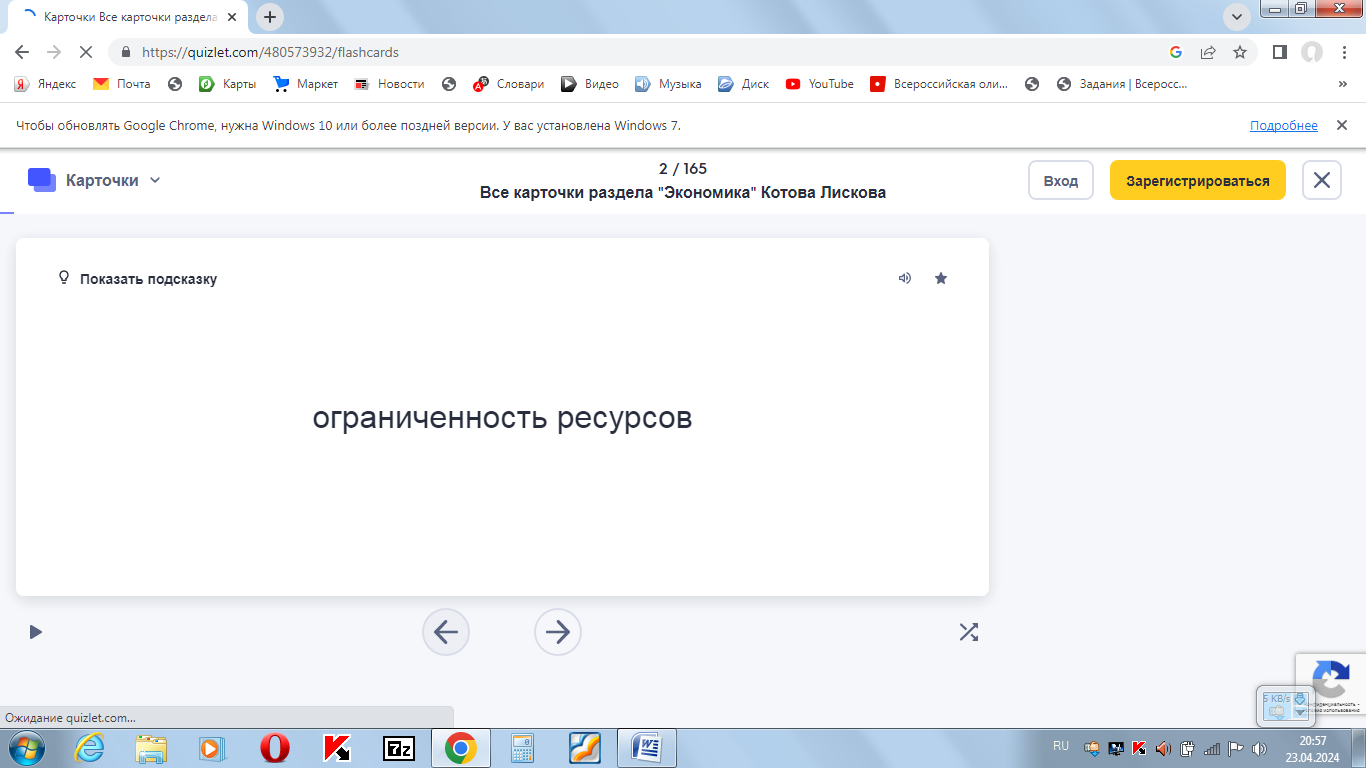 https://4ege.ru/materials_podgotovka/60919-servis-kartochki.html
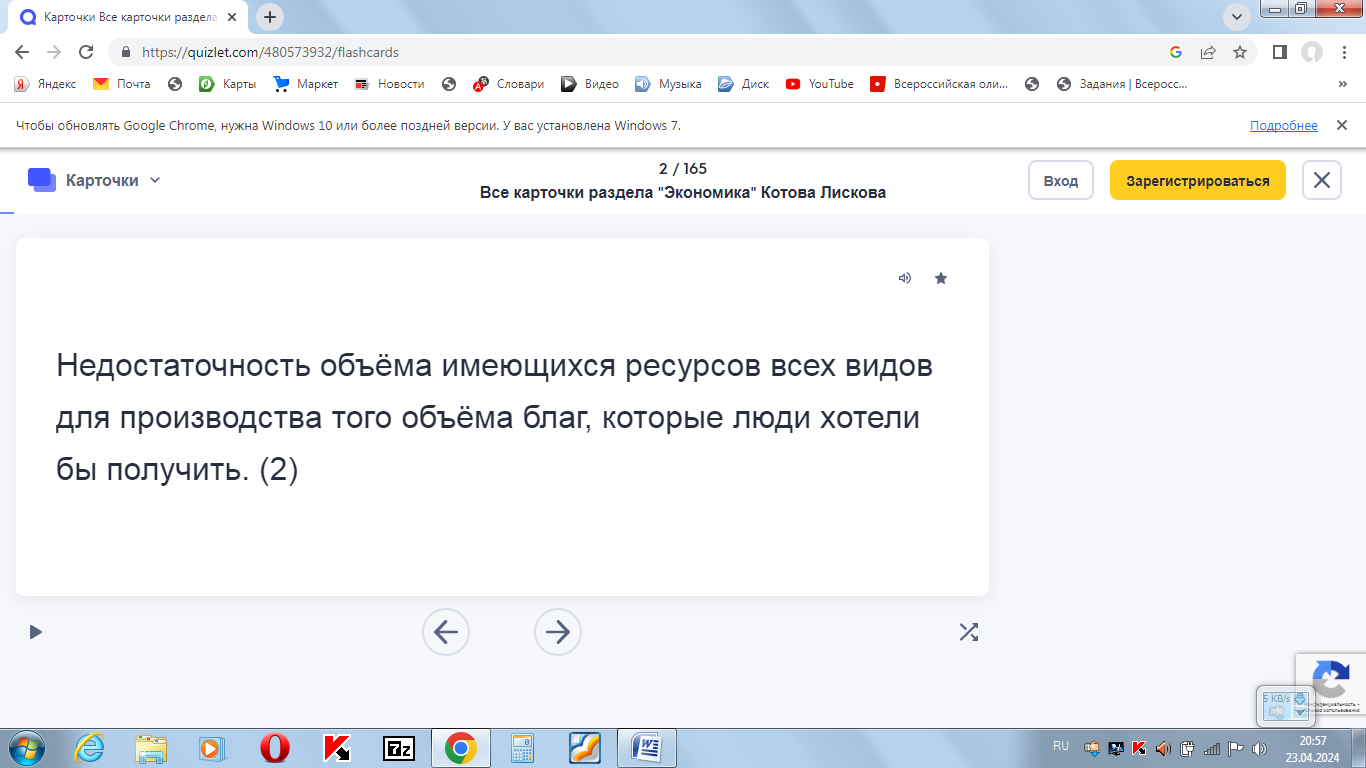 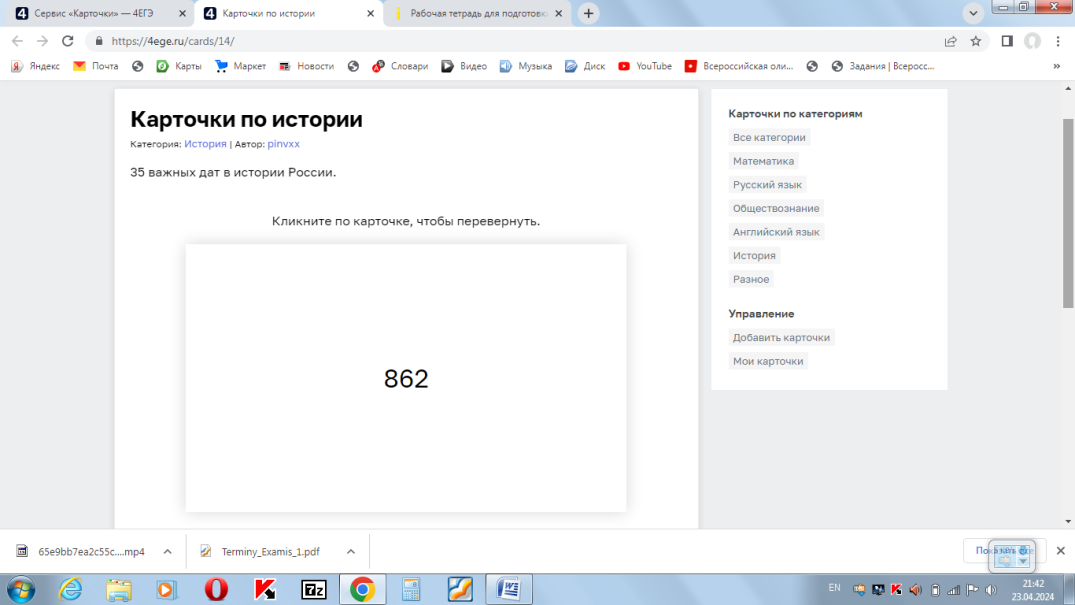 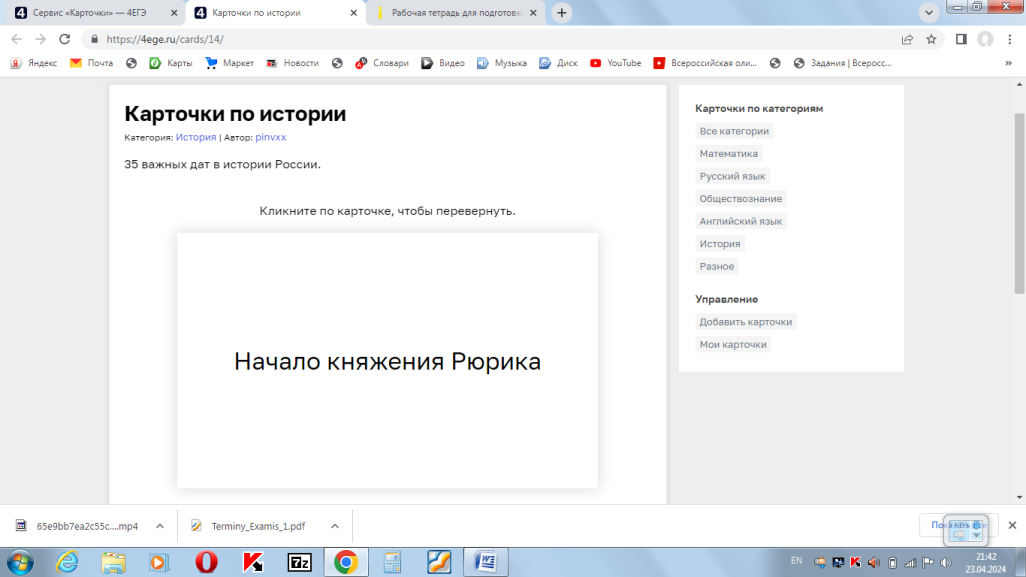 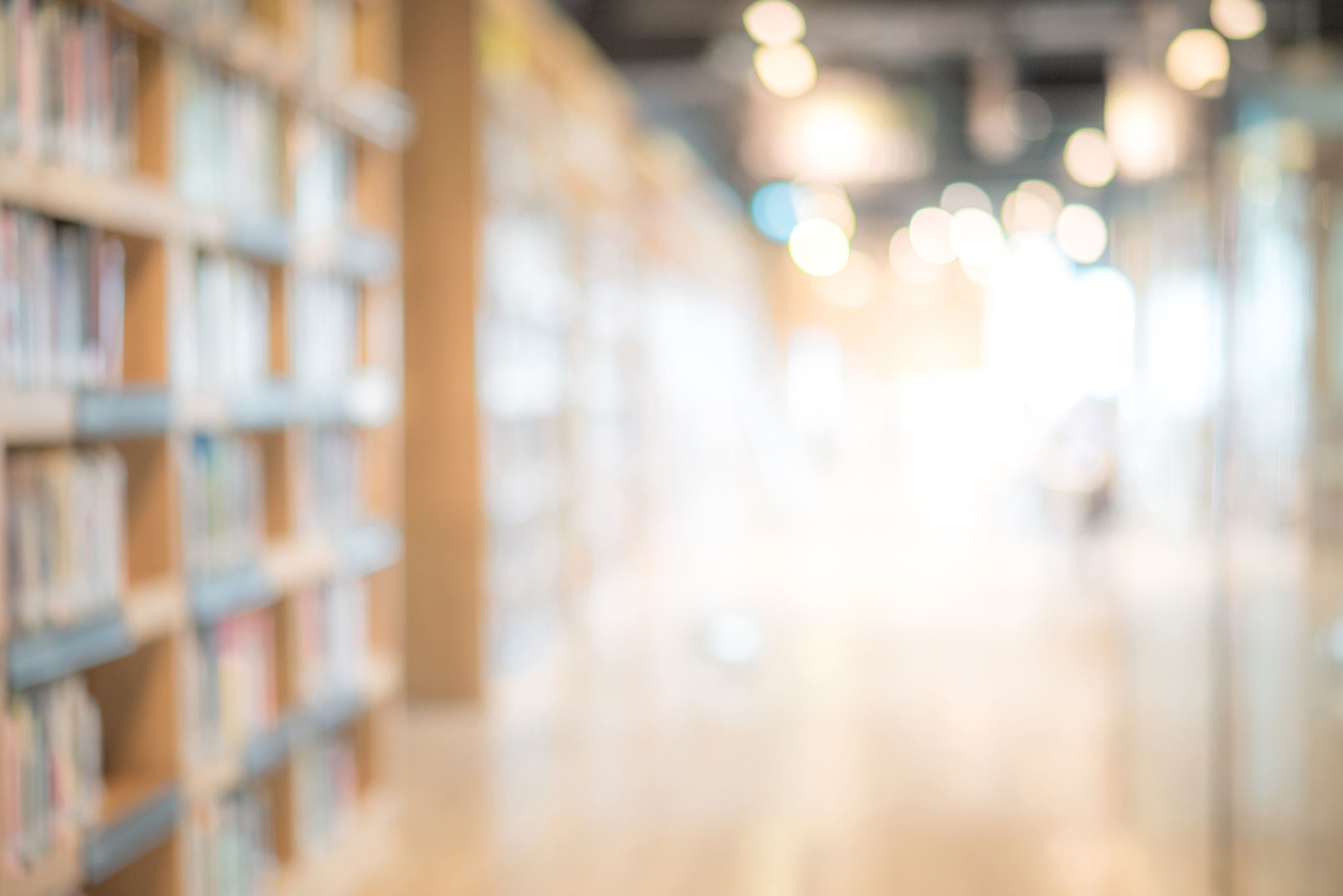 Рефлексия
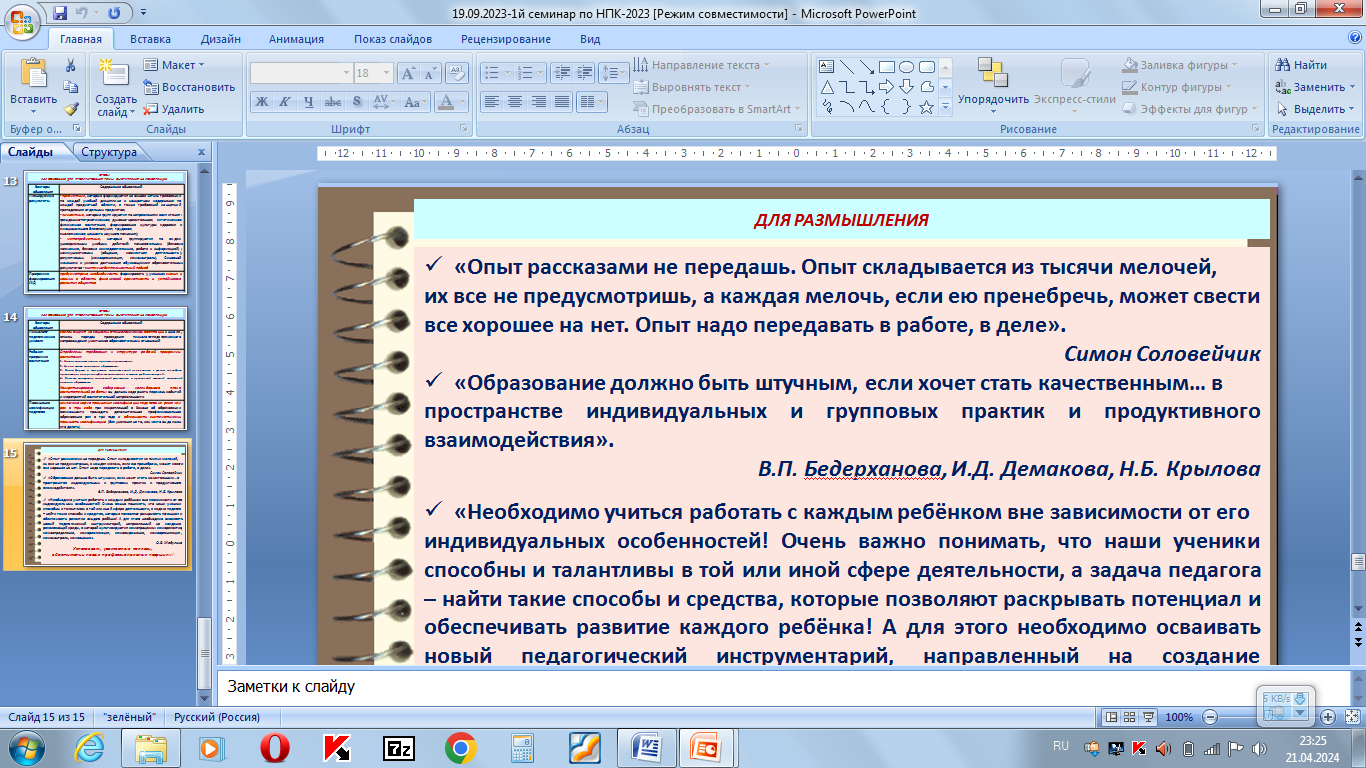 Презентация подготовлена
учителем обществознания 
МОУ Николо-Кормской СОШ
Коковиной Е.А.
















Для создания презентации использовались ресурсы, 
находящиеся в свободном доступе в сети Интернет
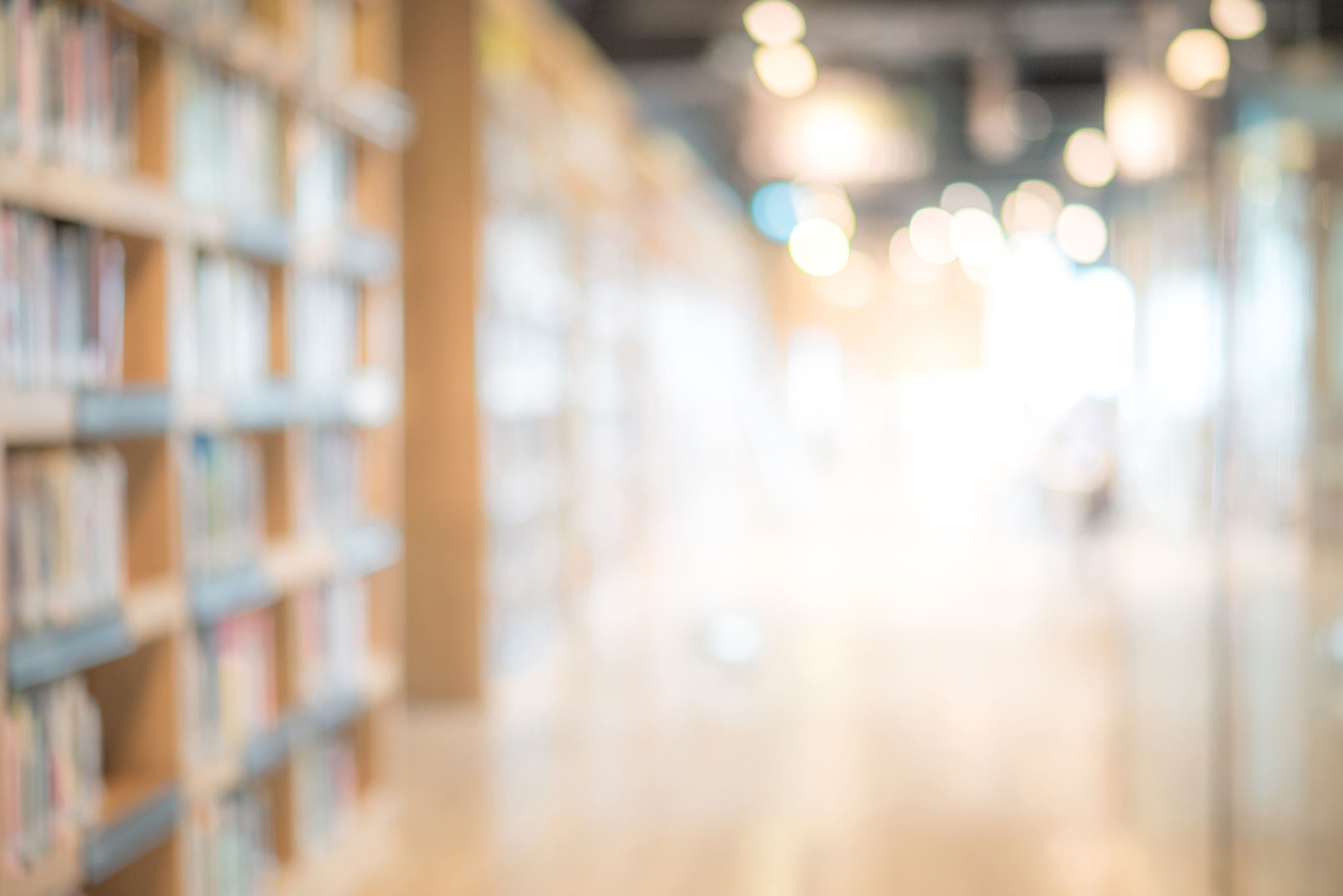 Спасибо за внимание!